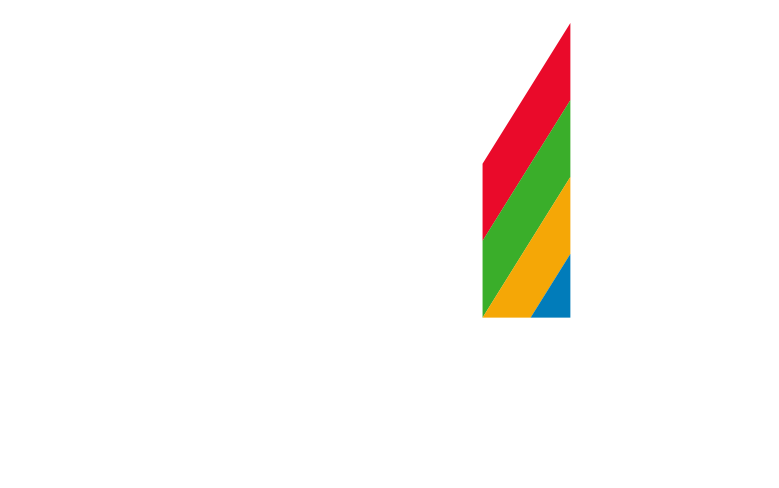 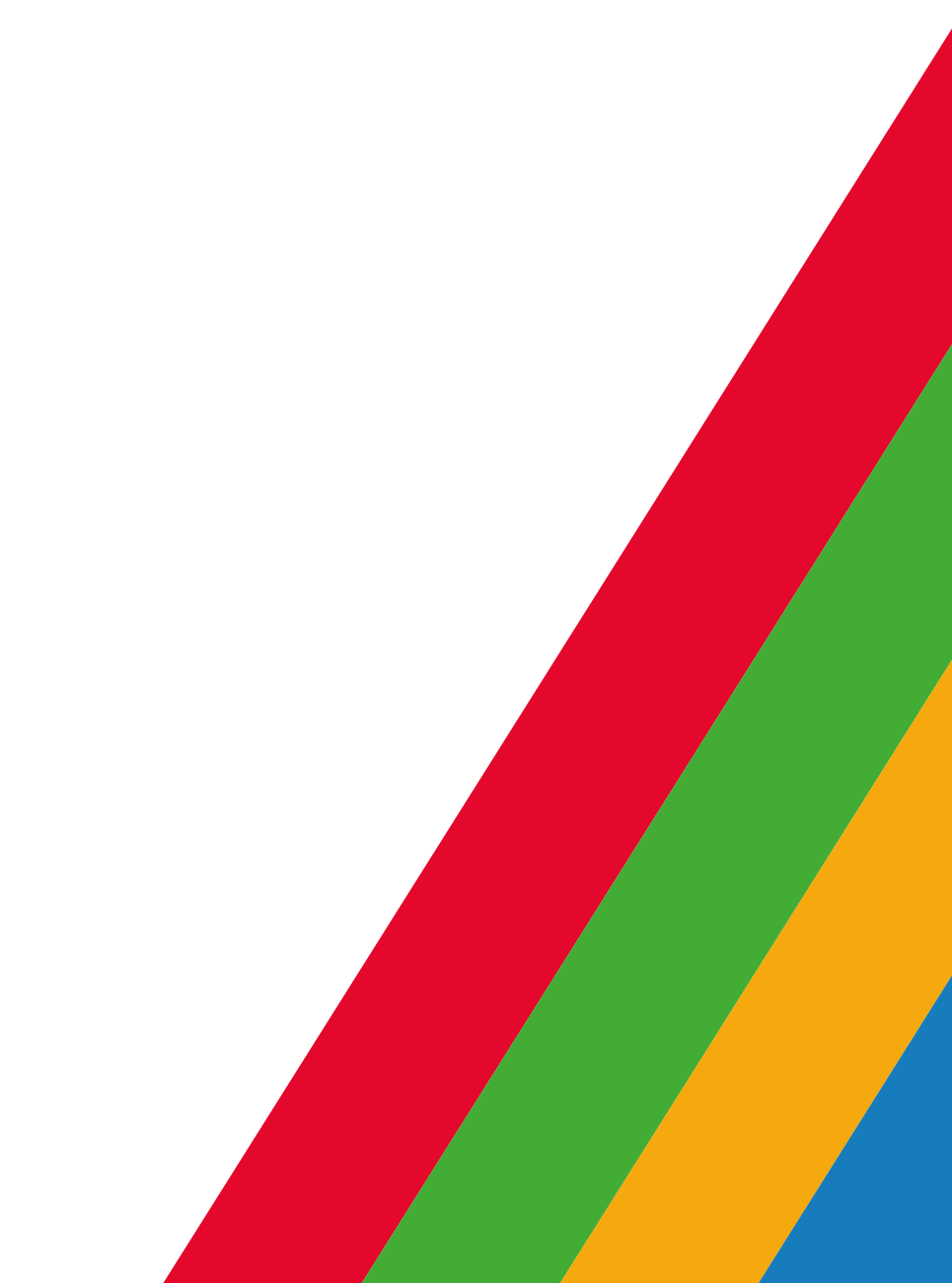 Supporting Your Childs Mental HealthA Guide for ParentsDebbie Drane – Assistant Headteacher – January 2020
Marshfields School – Positive Mental Health Policy
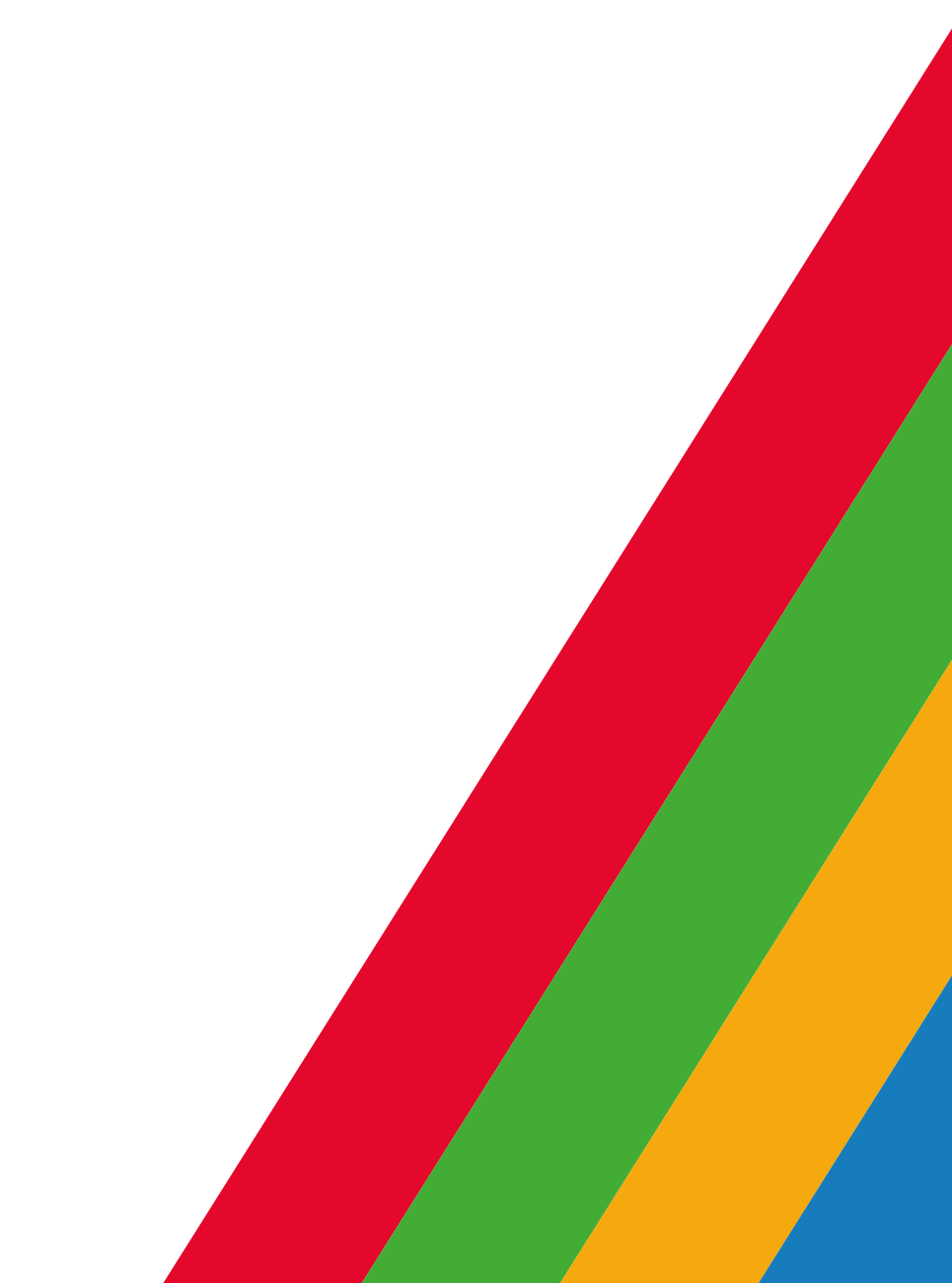 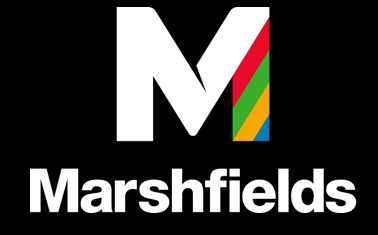 Affects of pandemic on our mental health
Social distancing 
Lockdown(s)
Illness
Loss of loved ones
Over consumption of stress through media coverage
Boredom / social isolation
Anxiety about catching the virus
Disproportionate affects for many people, including those with learning difficulties / disabilities
More than half of adults and over two thirds of young people said that their mental health has gotten worse during the period of lockdown restrictions, from early April to mid-May.
Loneliness
Restricted access to support; not thinking they deserve support
More likely to affect young people than adults
Lack of guidance
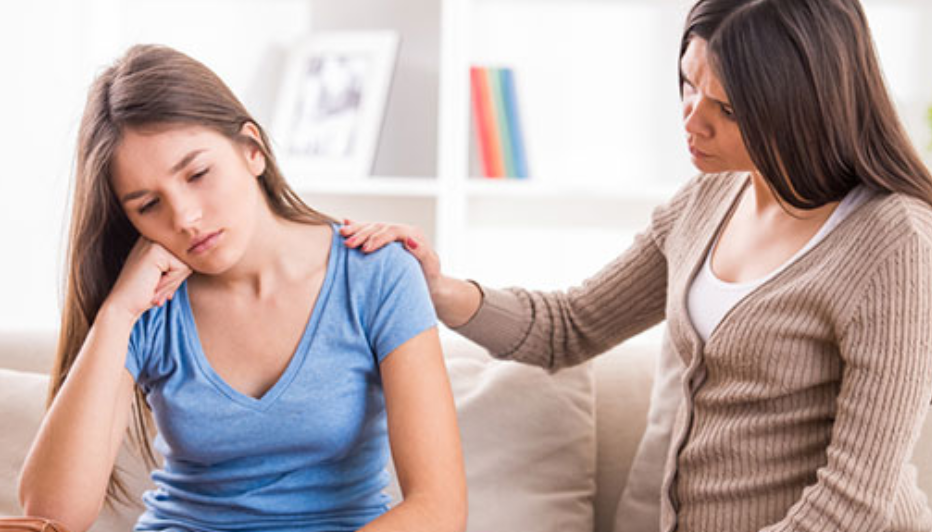 Parent's thoughts…………………
Children and Young People’s thoughts…………..
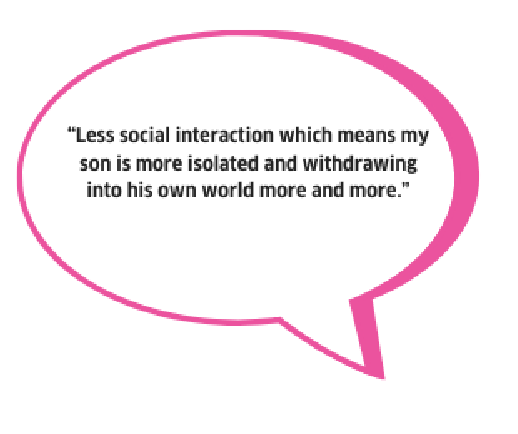 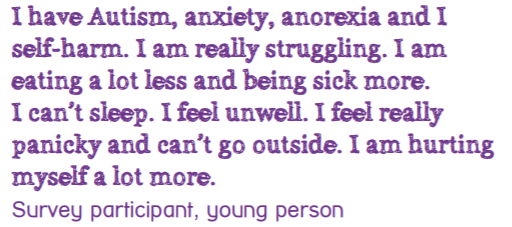 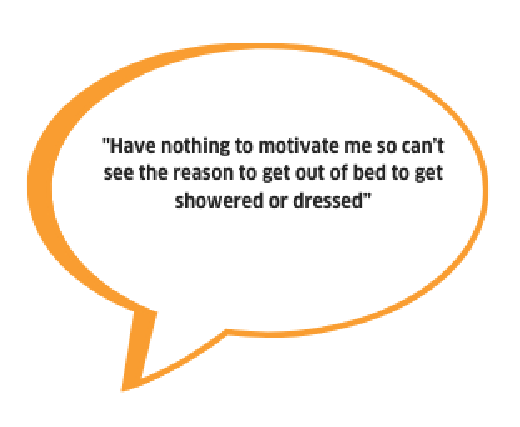 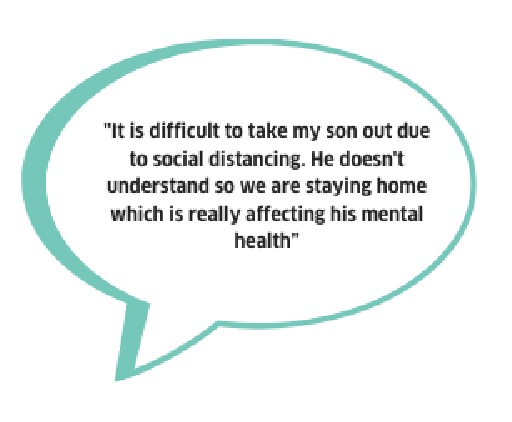 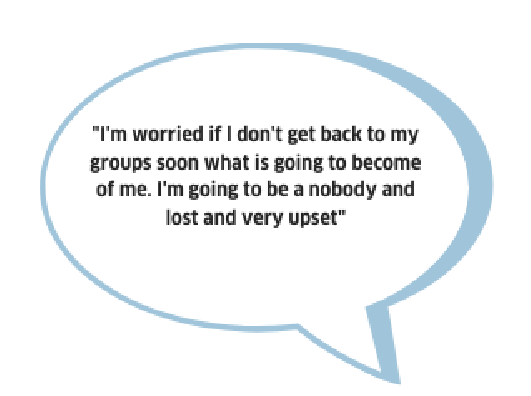 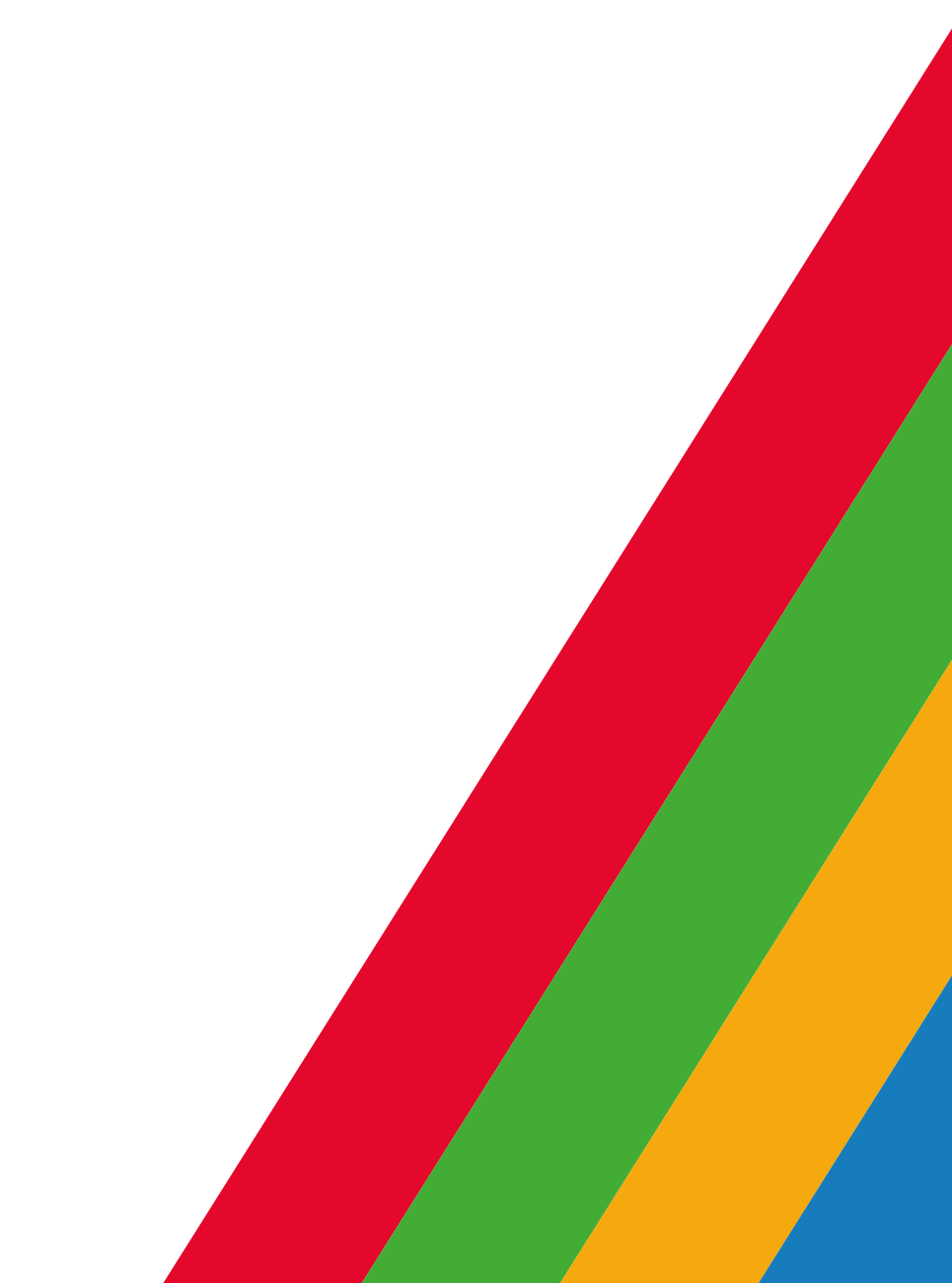 Young Minds
How to support your child during lockdown – parent tips
Talking to your child about Coronavirus
Starting conversations
Supporting your child with anxiety and anger
Struggling with behaviour
Failing to follow restrictions
Financial support for you and your family
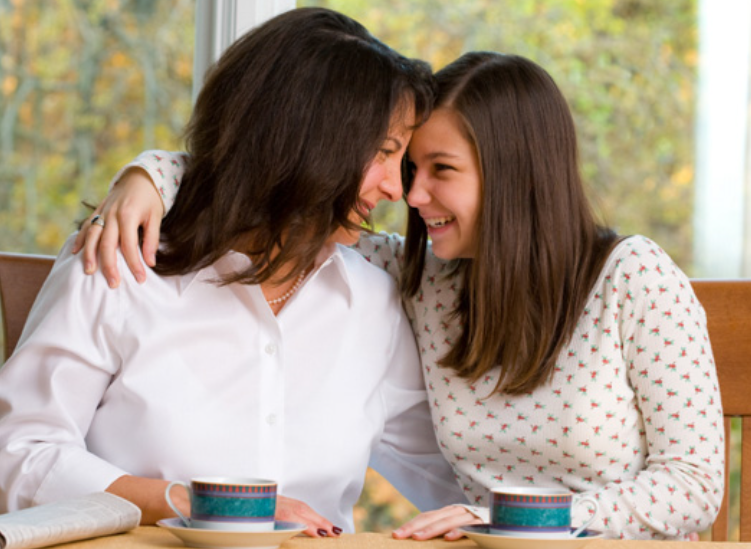 Young Minds.org.  Supporting your child during the Coronavirus pandemic. https://youngminds.org.uk/find-help/for-parents/supporting-your-child-during-the-coronavirus-pandemic/
Looking after the rest of the family
Keep routines
Get active
Free time – way from social media
Take 10 minutes to yourself
Don’t expect too much of yourself
Explain to the family what is happening
Keep in touch with friends and family
Reset before bedtime
Focus on POSITIVES
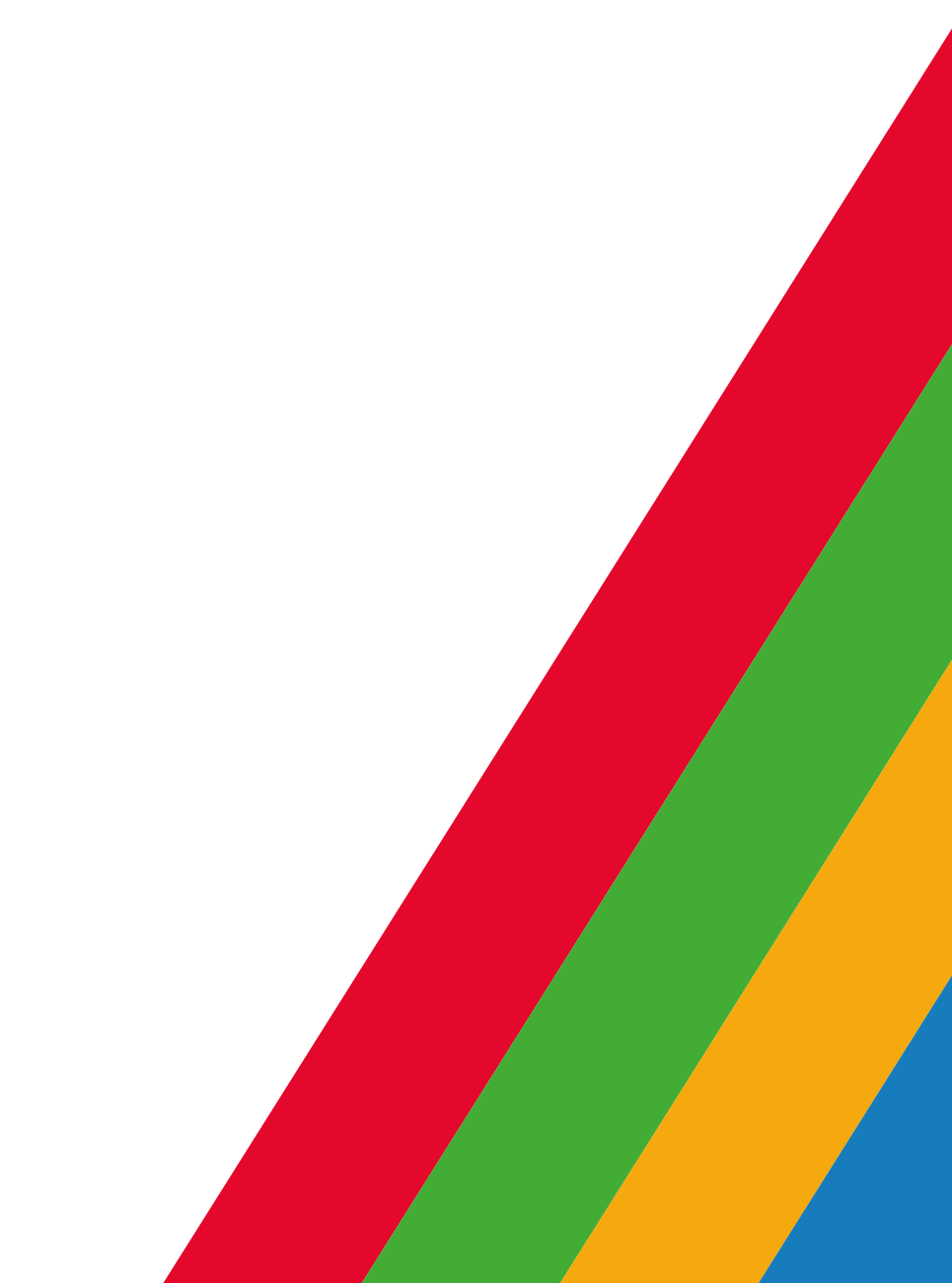 https://youngminds.org.uk/find-help/for-parents/
Looking after yourself
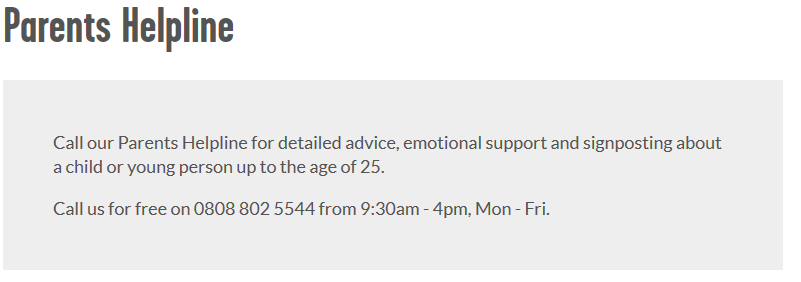 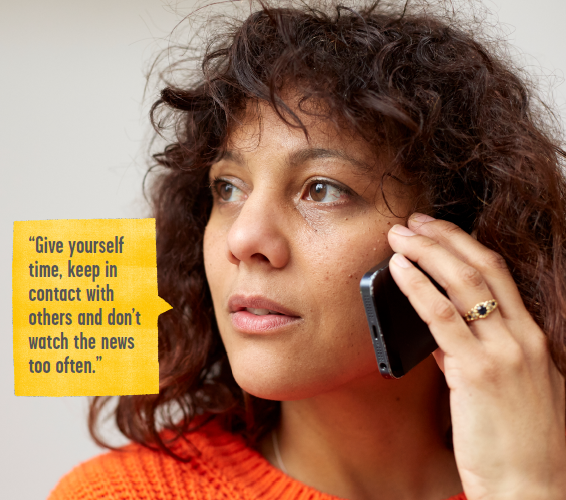 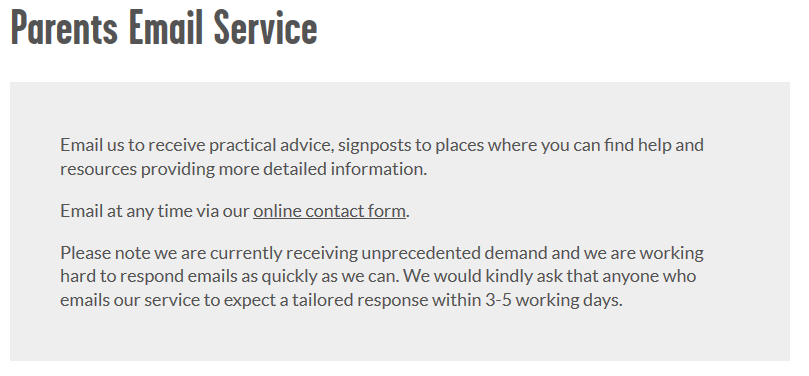 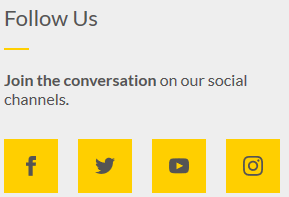 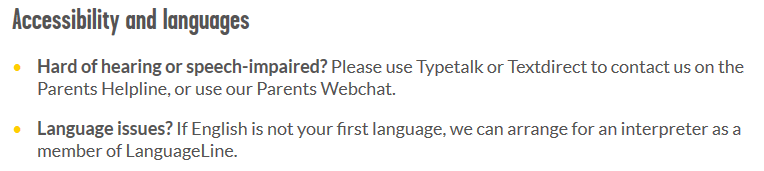 Professional Help
Access to Mental Health Support and Services
Guide to Counselling Services
https://youngminds.org.uk/find-help/for-parents/supporting-your-child-during-the-coronavirus-pandemic/
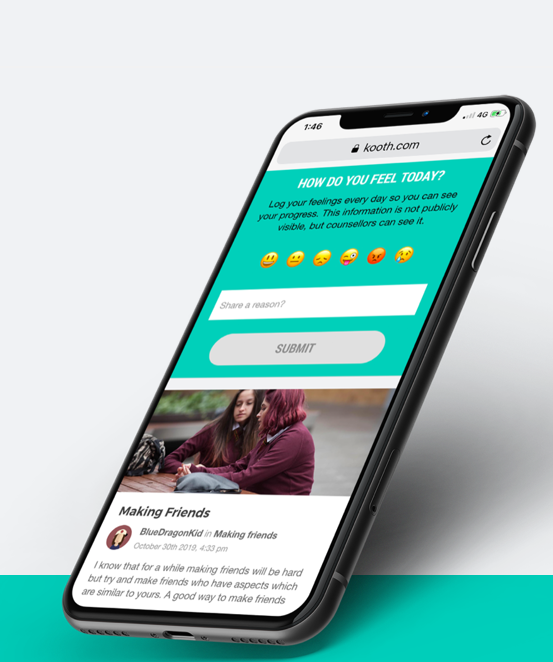 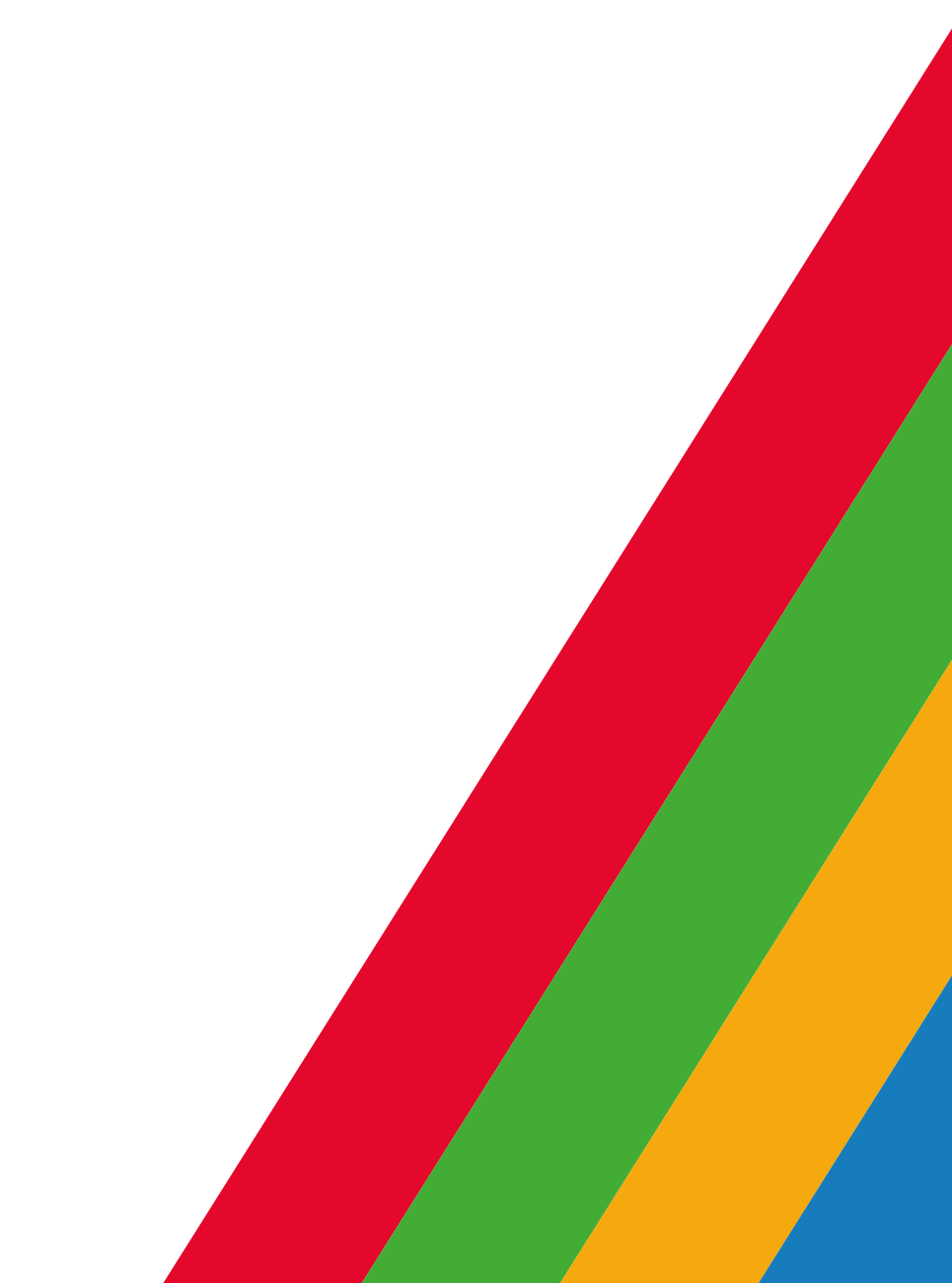 https://www.kooth.com/
Anna Freud
Podcasts (anxiety, ADHD, Therapy, self-harm, trauma, eating disorders, medication for mental health)
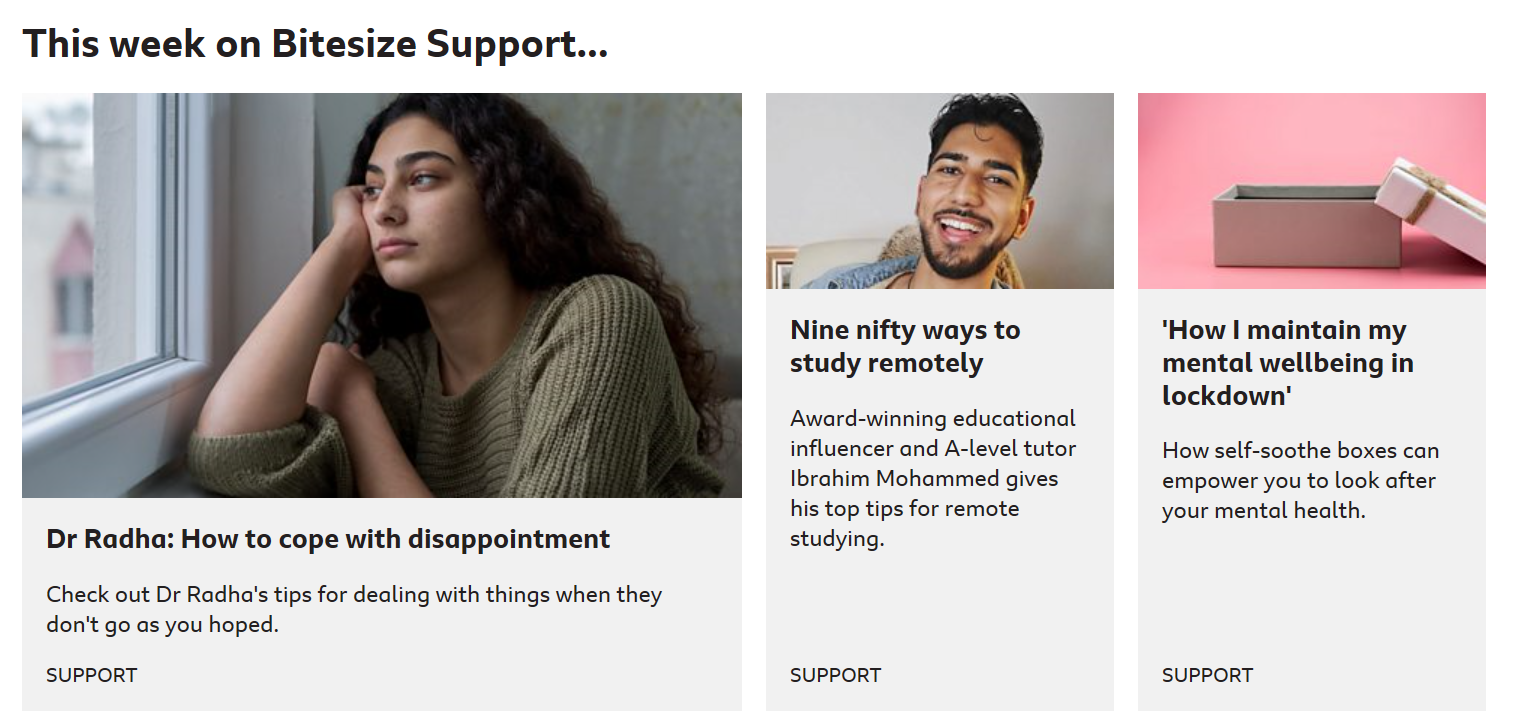 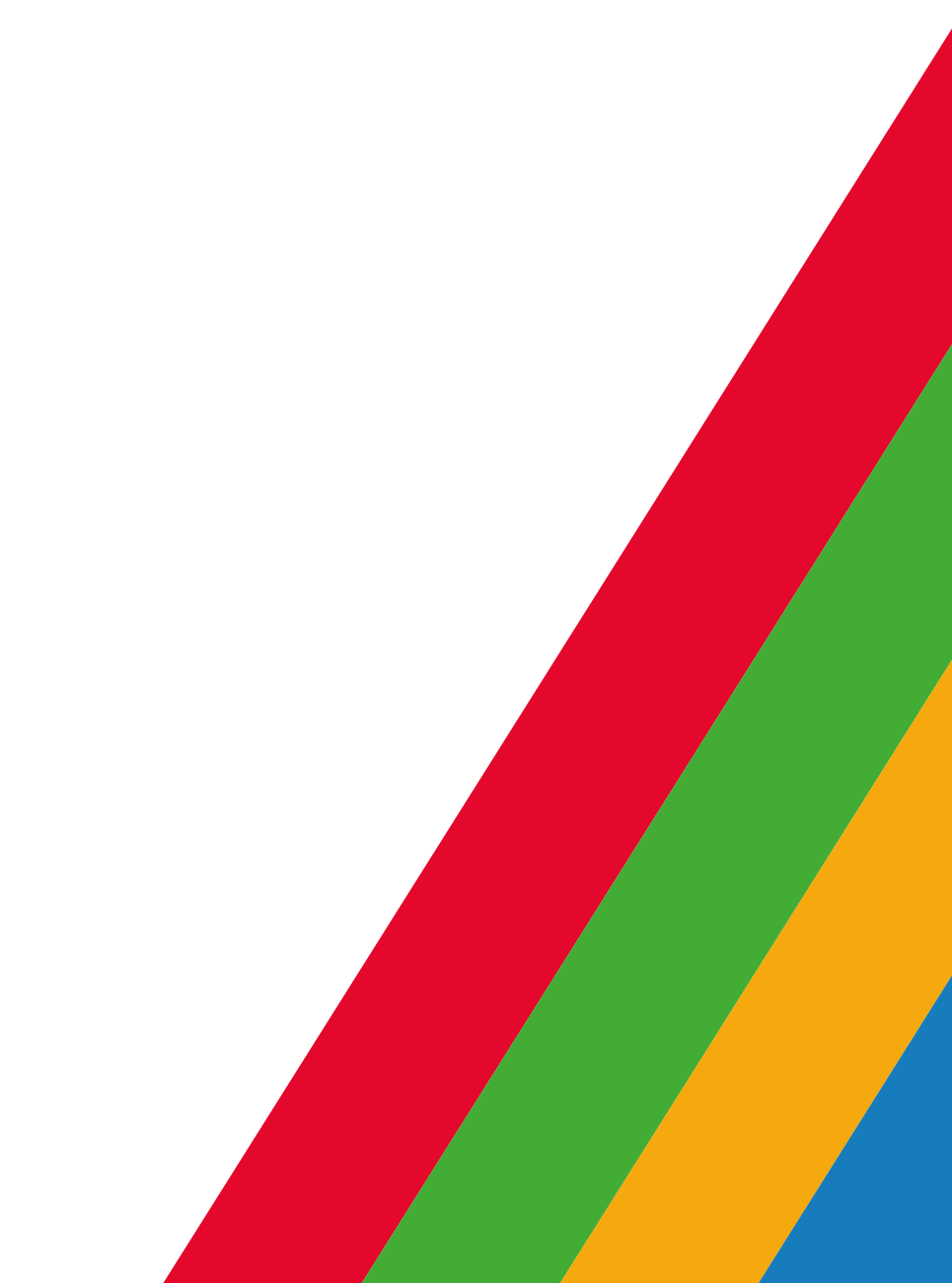 https://www.bbc.co.uk/bitesize/support
Looking after yourself
Engaging in healthy behaviour e.g. Personal care, exercise, regular sleep, healthy and balanced diet
Asking for help when you need it
Being kind to yourself, putting yourself first
Give yourself permission – its not selfish to think of yourself first for a change and not everyone else
Stay connected – check in with trusted friends
Set healthy boundaries – it’s ok to say no!  Have your own voice.
Remember your passions
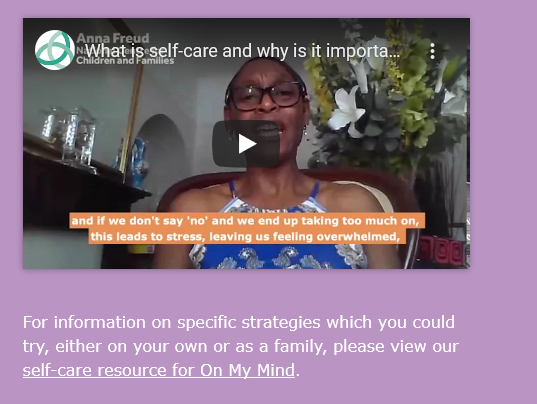 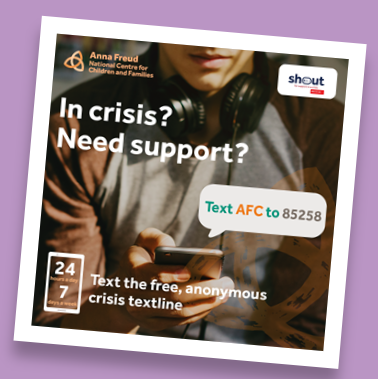 https://youtu.be/q5viyKoCikI
Useful links
https://www.teachitprimary.co.uk/resources/f/wellbeing-primary/10-ways-to-find-support-with-children-and-young-people-s-mental-health/36485
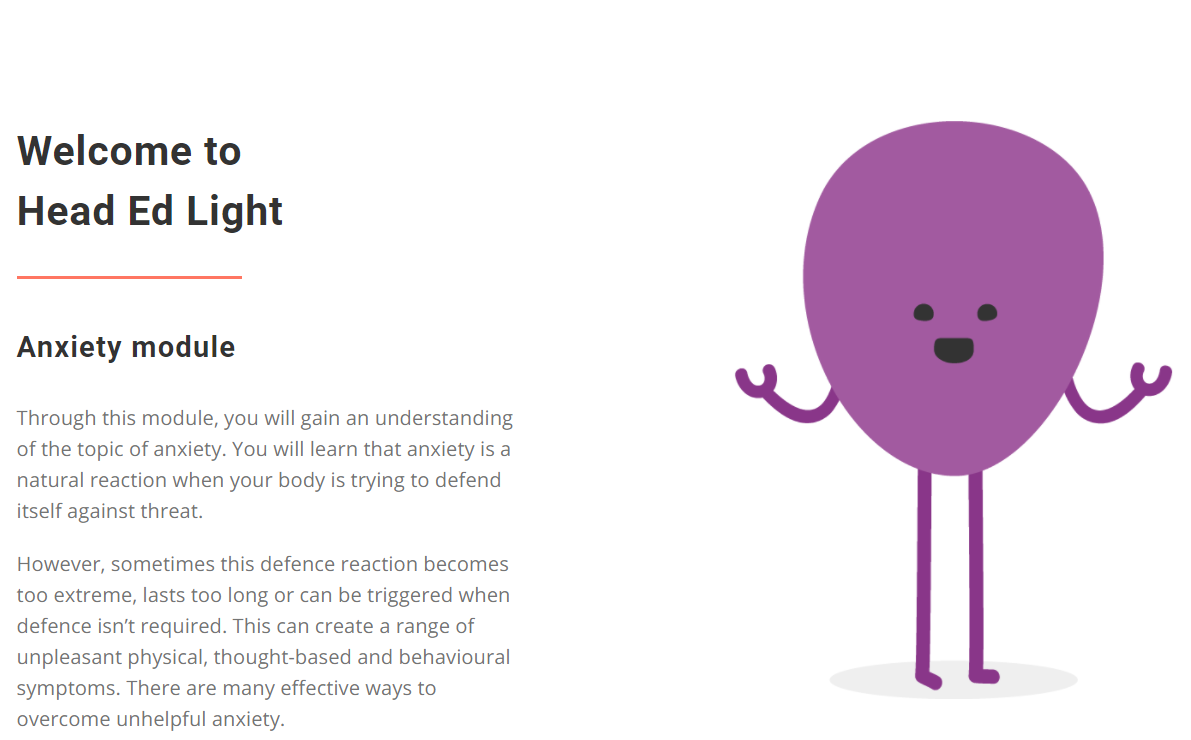 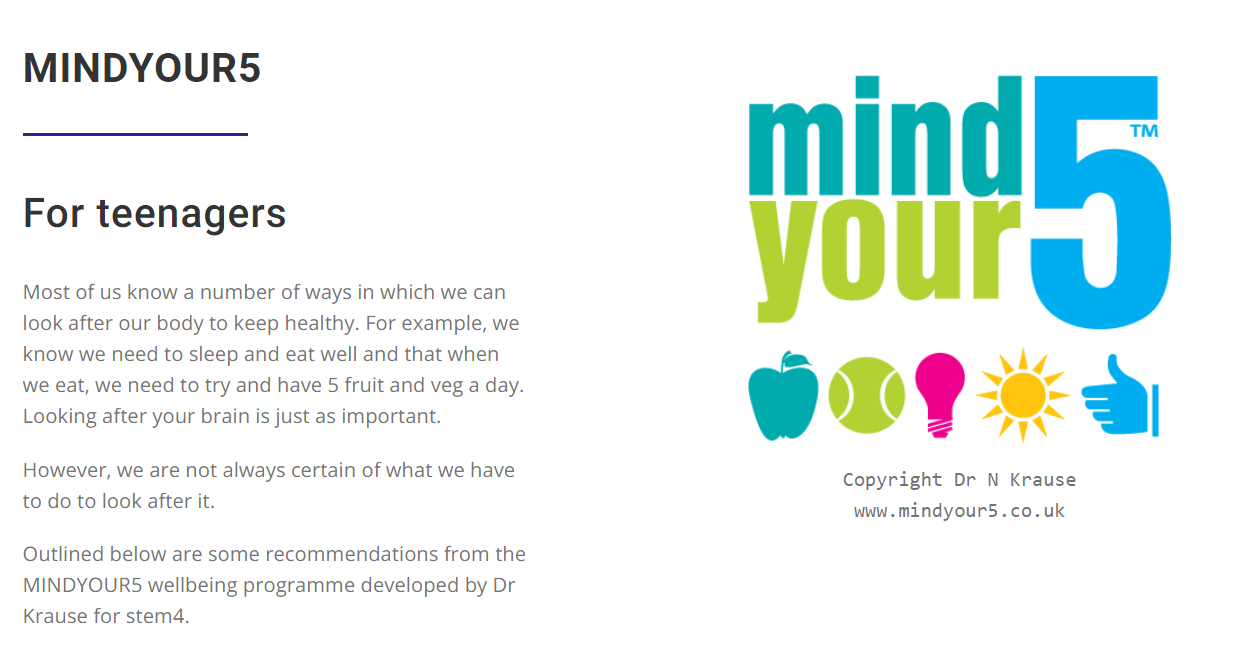 stem4
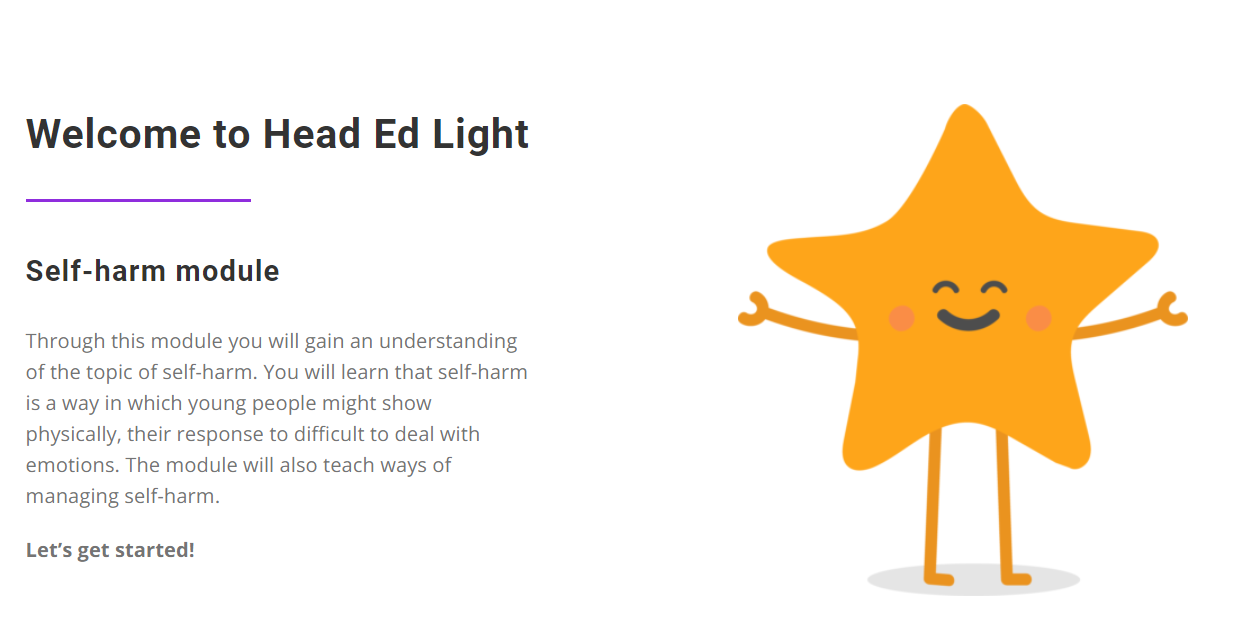 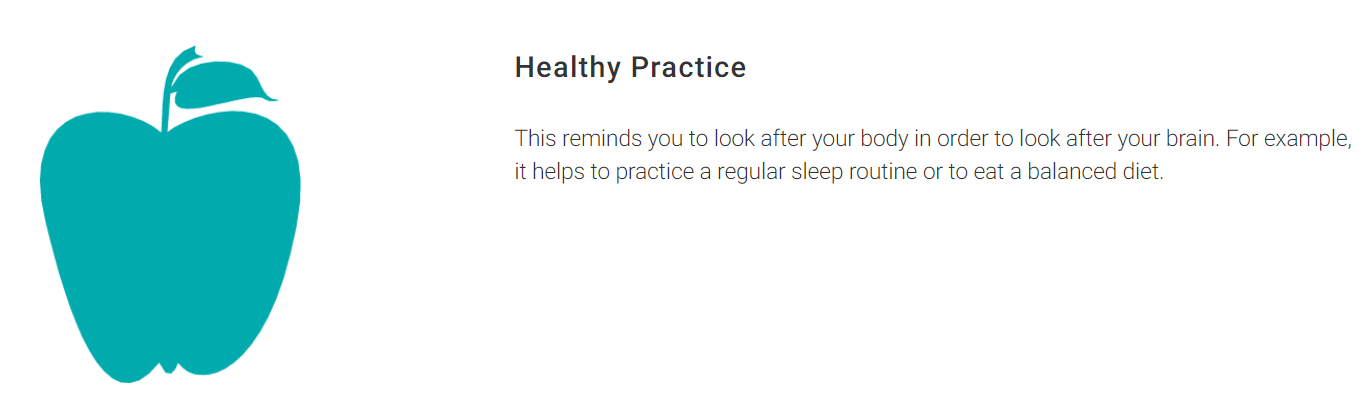 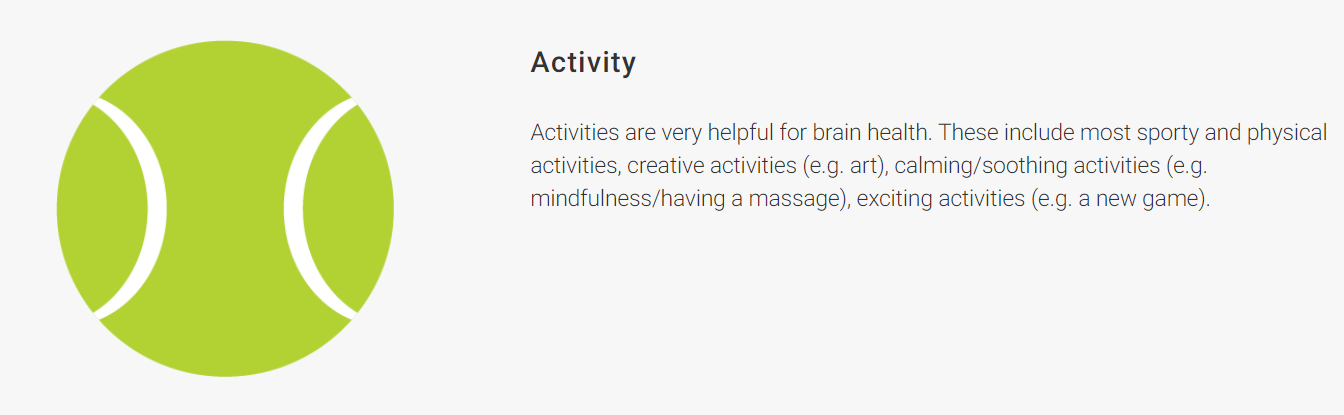 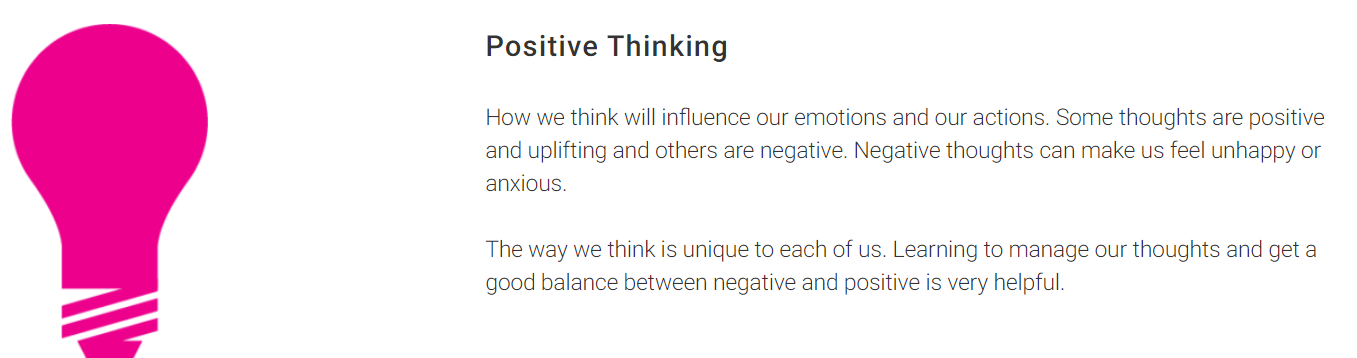 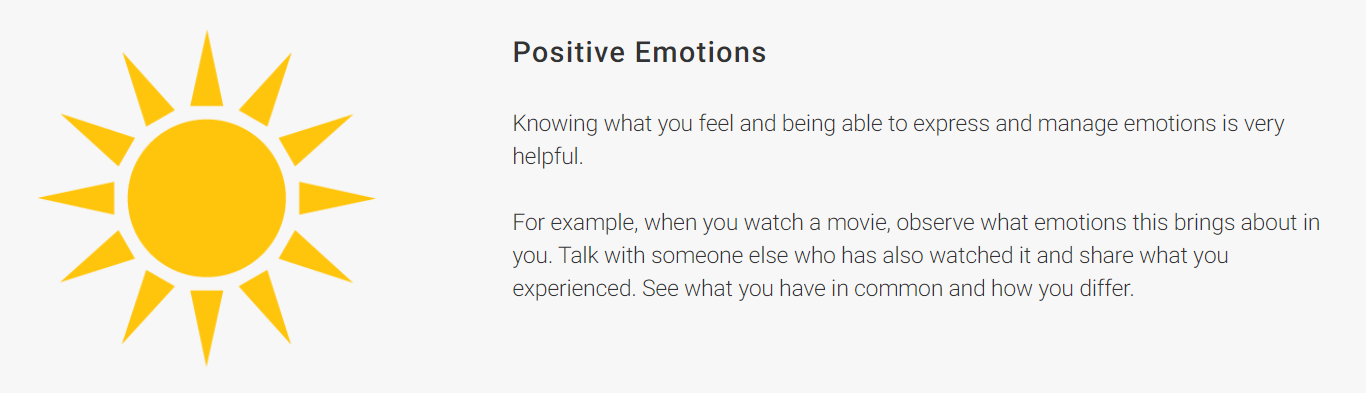 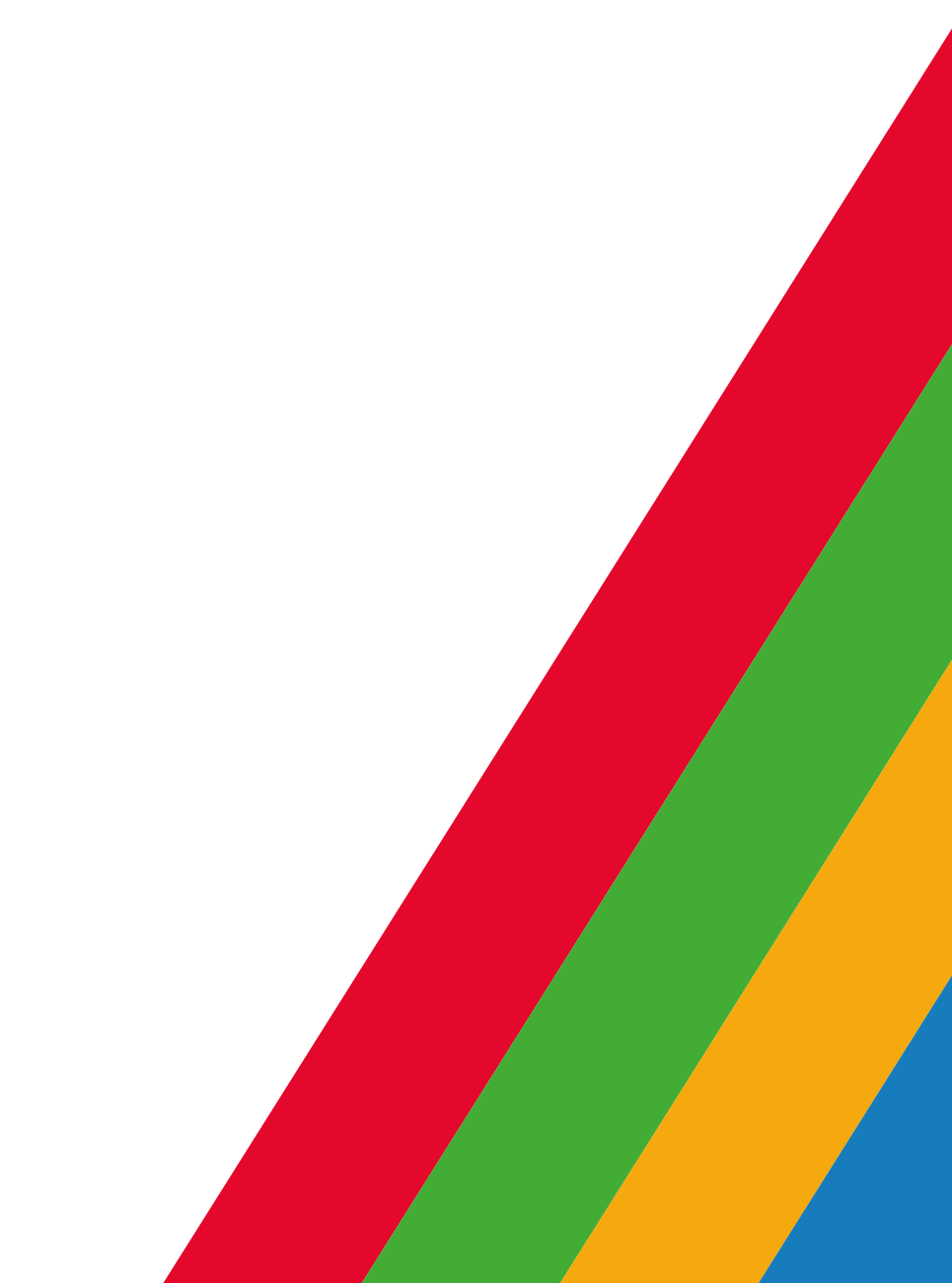 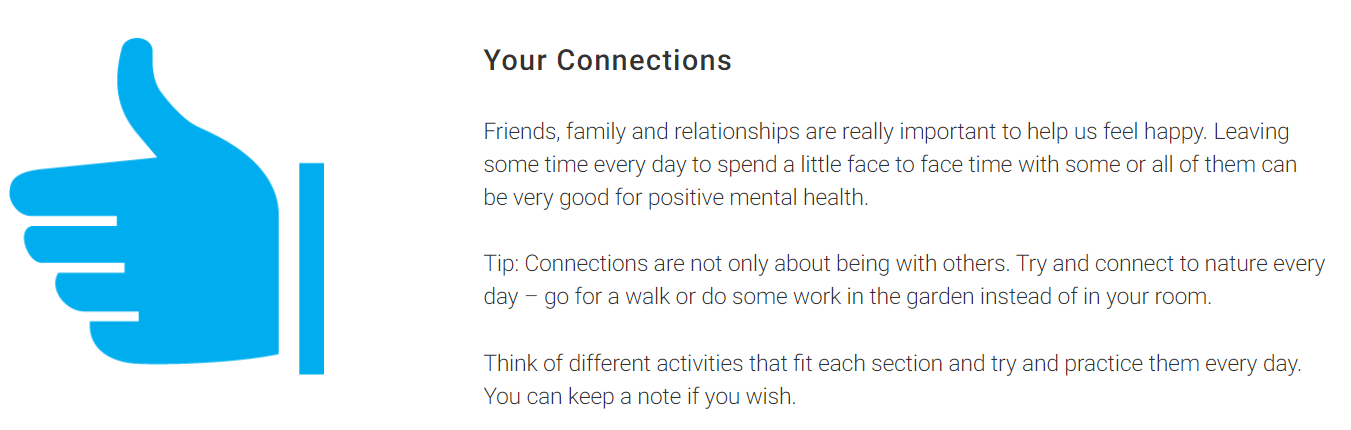 App – Calm Harm
An award-winning app developed for teenage mental health charity stem4.  
Provides tasks to help resist or manage the urge to self-harm
Make it private by setting a password
Track progress and notice change
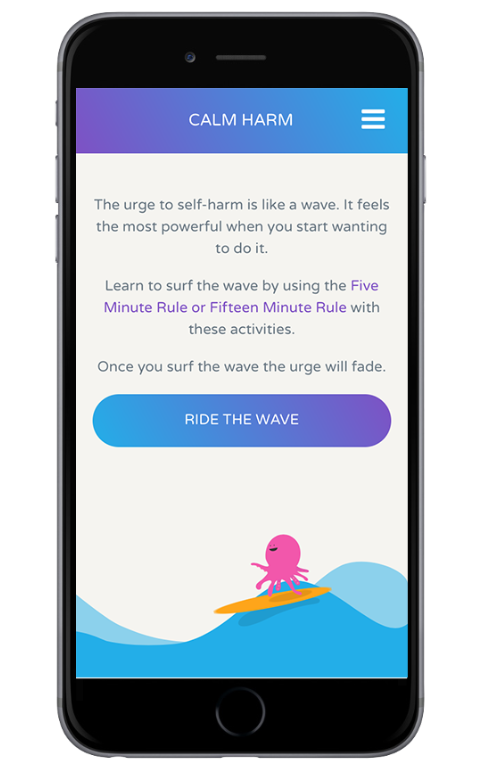 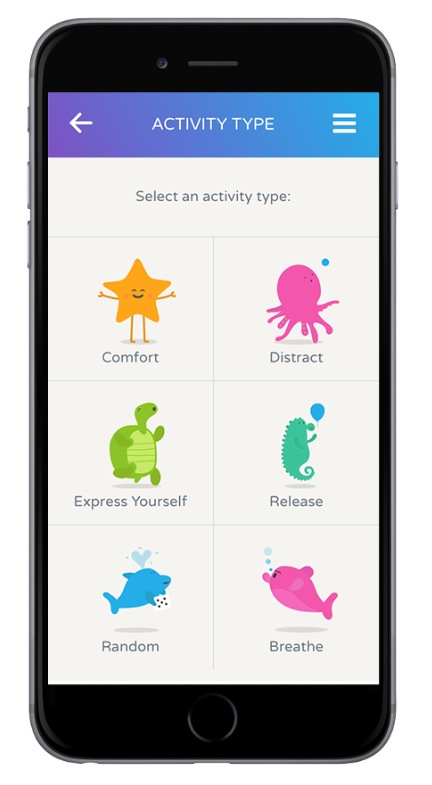 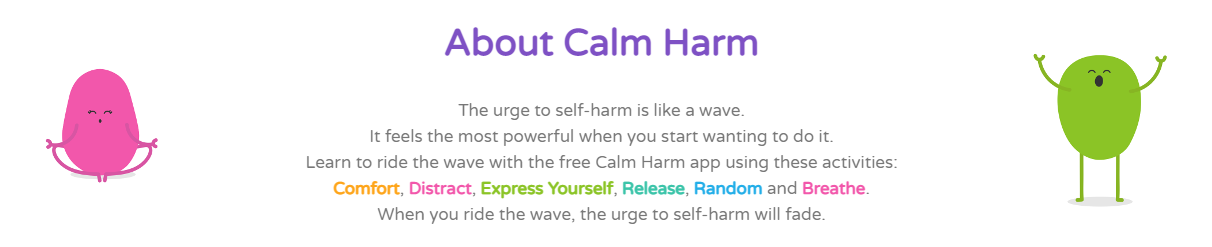 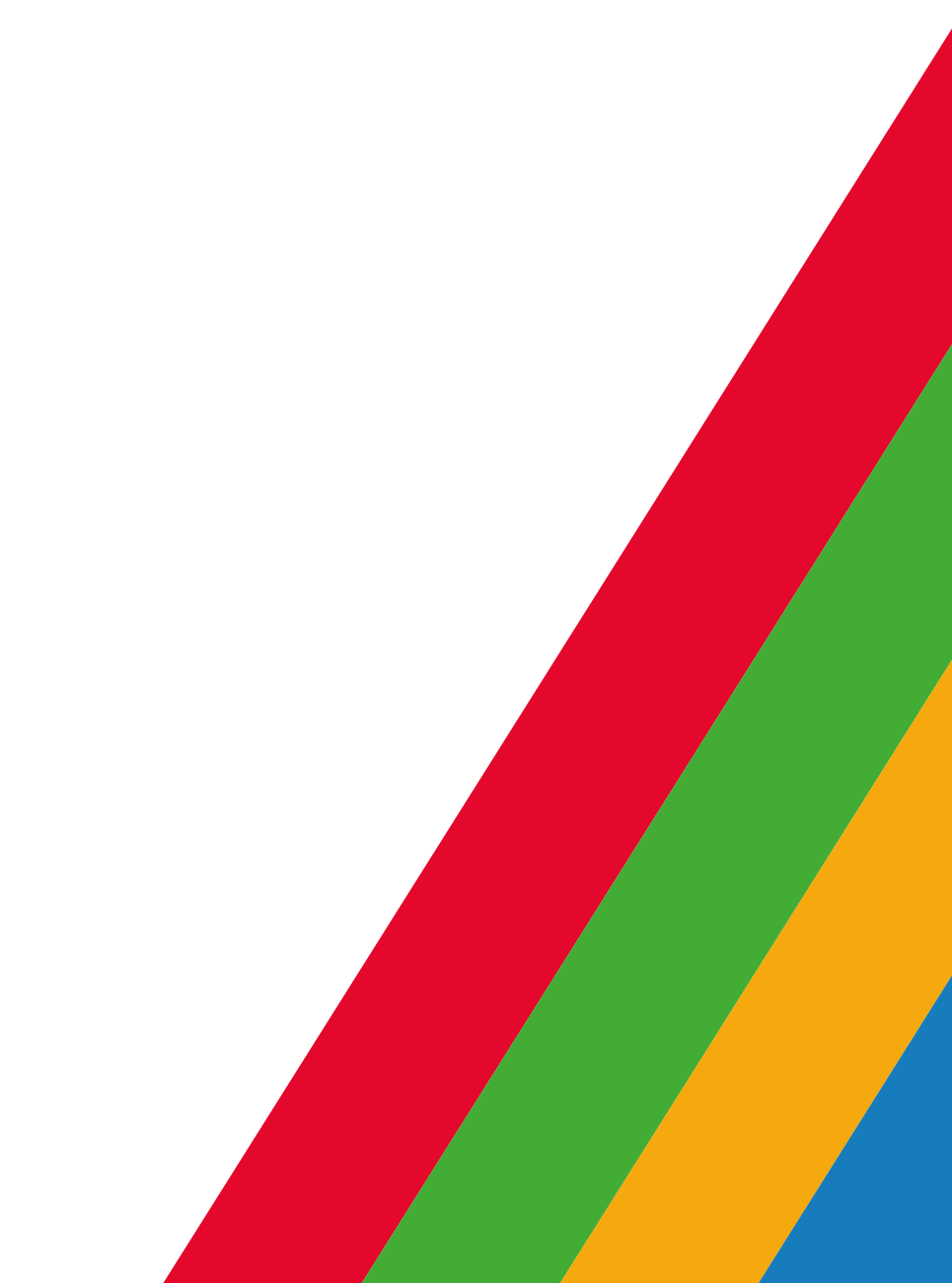 Mindfulness
https://www.learnful.co.uk/monday-midday-mindfulness/?fbclid=IwAR1GI36ZvaNqwlCH4TApqvPl_JdcLzyHu5vOHF3Qc45YZWqHwpnFVD1Uots
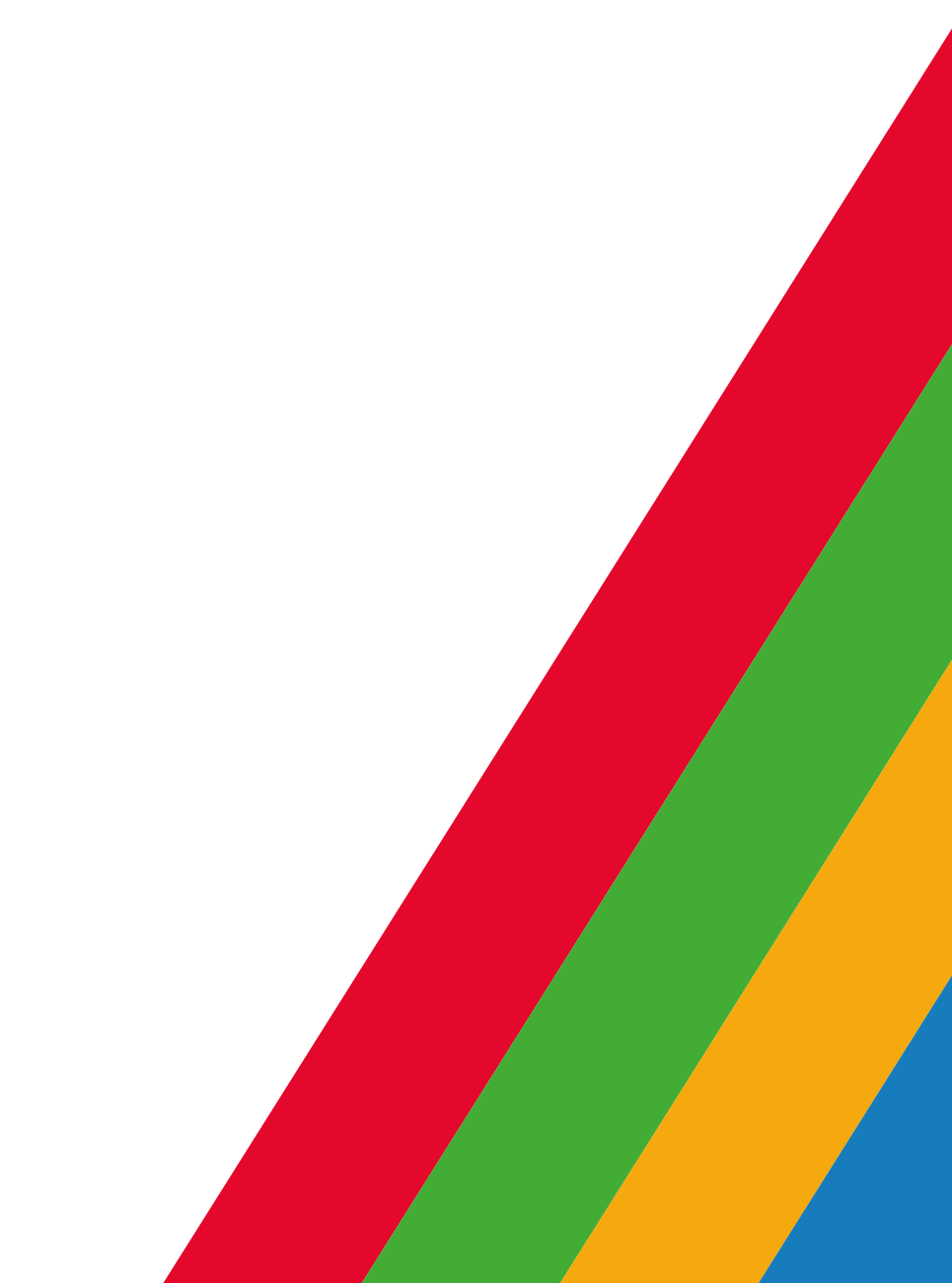 Mindful moments…………..
Stop
Close your eyes
Notice what is around you
What can you hear?
What can you smell?
How does the fabric you are wearing feel on your skin?
Open your eyes – notice your surroundings
Write down two things you see
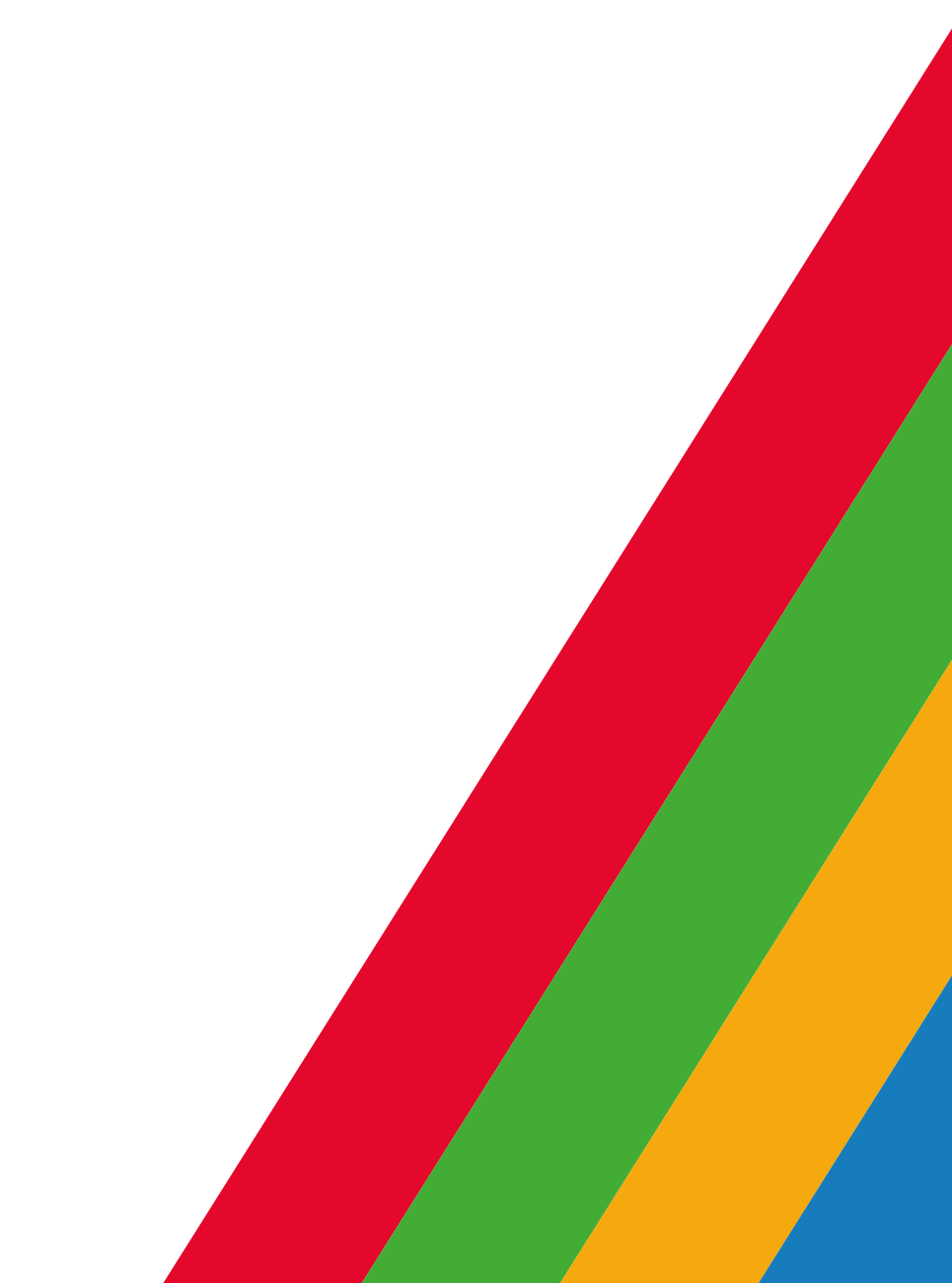 https://www.bbc.co.uk/programmes/p08gqsz3
BBC Spring Watch
https://www.bbc.co.uk/programmes/p06pmfx6
BBC Mindful Moments
Mindfulness Menu ………… try 3 new activities every week (18 ideas)
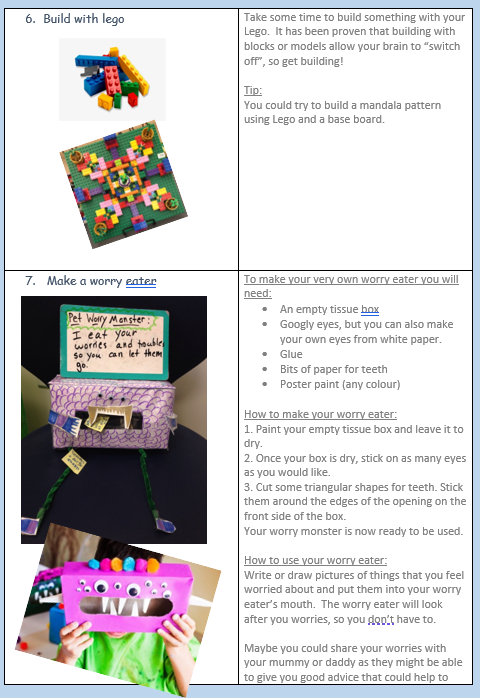 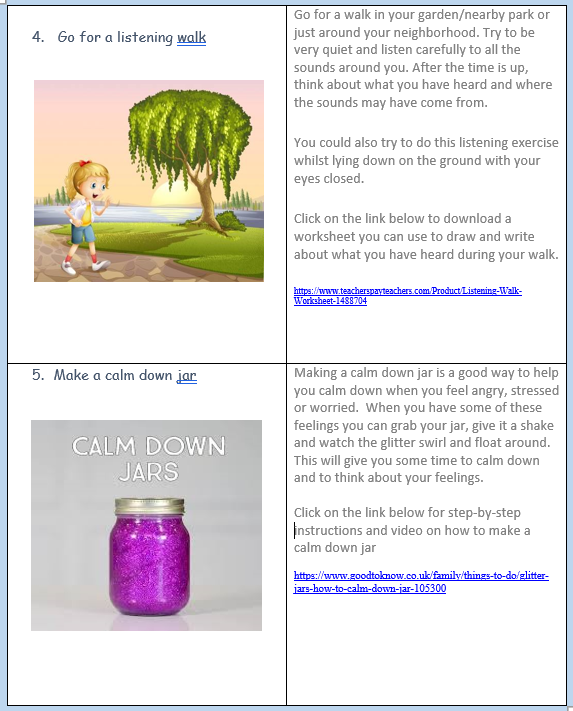 Coping with ‘remote learning’
Create a ‘learning space’
Make a schedule – stick to it
Reduce distractions
Take regular breaks / get exercise
Keep communicating
Get social
Ask for help
Celebrate the wins
Help kids manage their stress
Don’t take it out on the kids
Planning your days at home during lockdown Visual Timetable
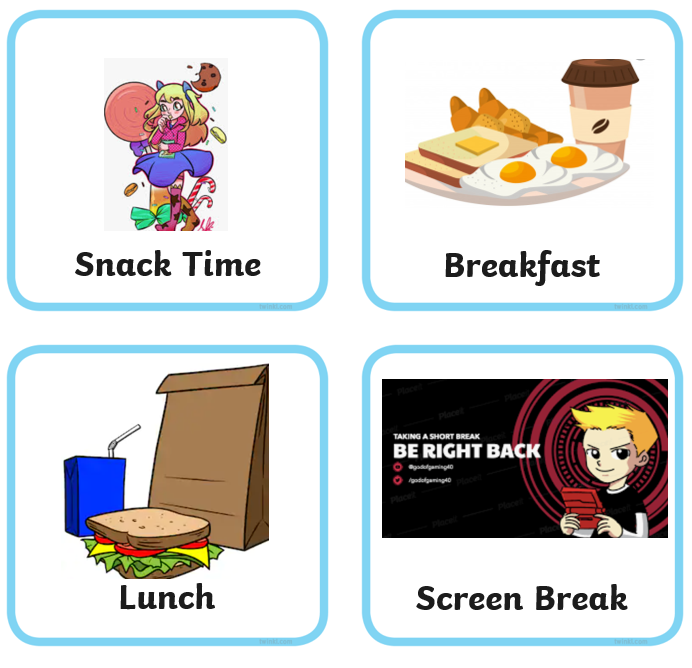 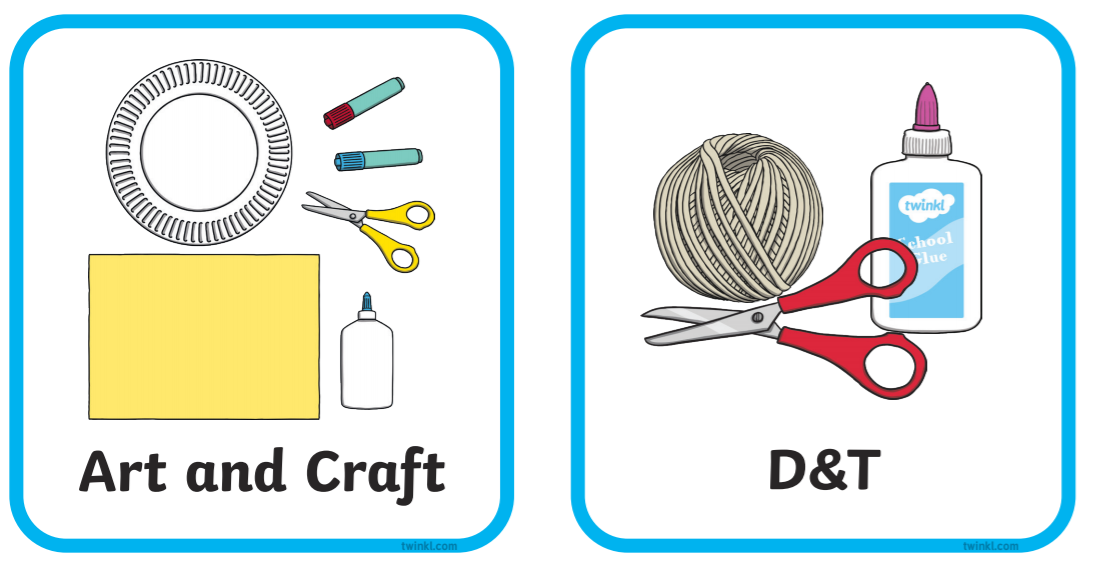 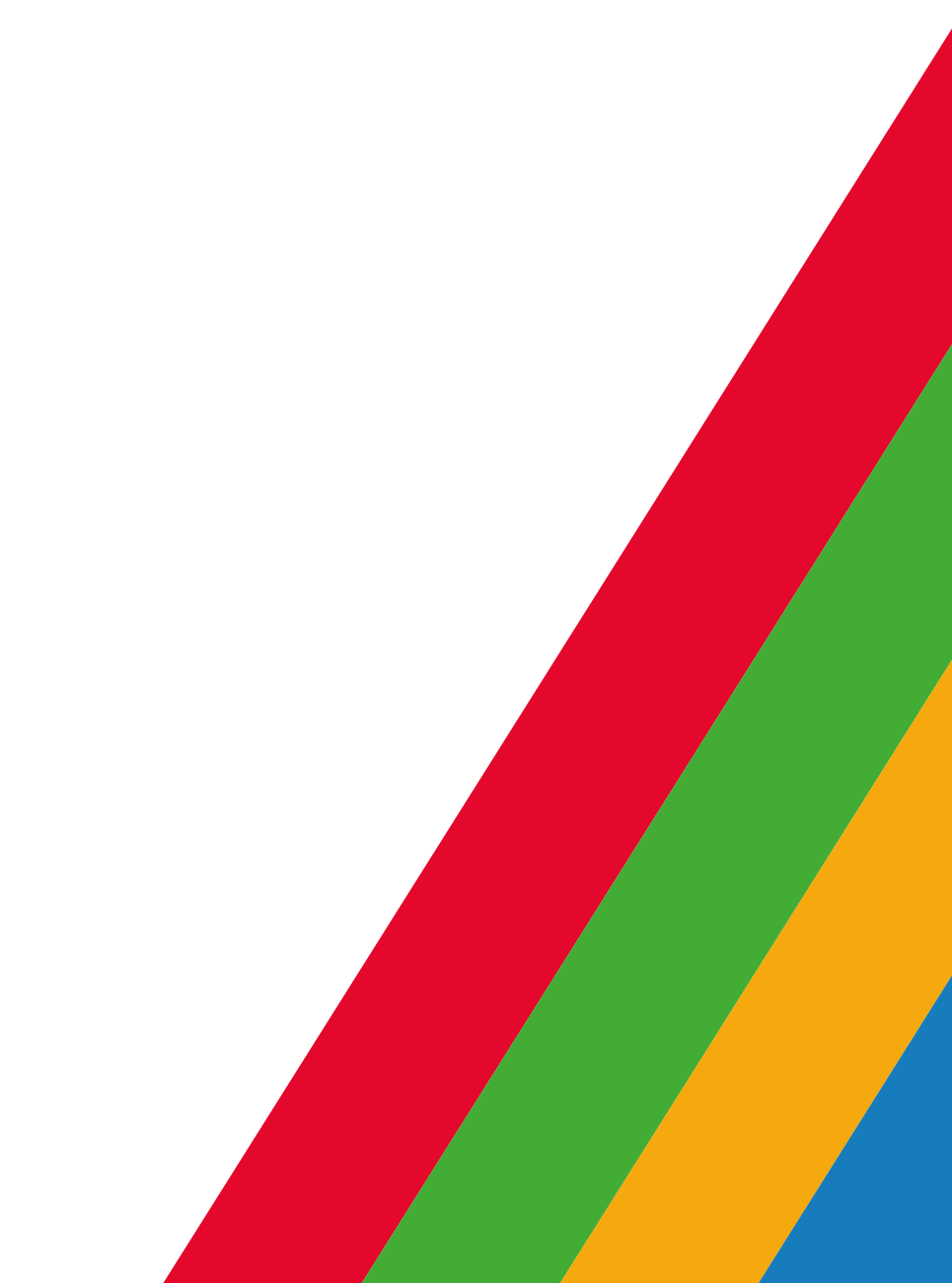 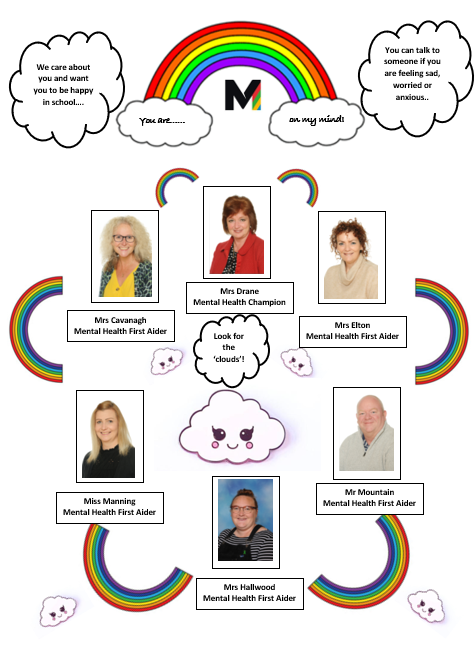 You are on my mind!
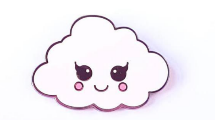 Meet the team
Mental Health Champion / Mental Health ‘First Aiders’
Identifying needs
Support for wellbeing
PSHE
Signposting
Mental Health Policy & supporting documents
Support for parents
Outside agencies
Look for the ‘clouds’!
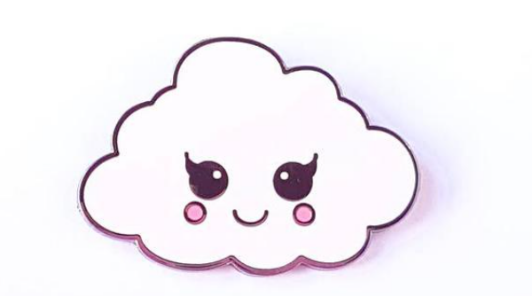 Positives………………………….
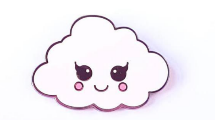 ‘Your anxieties and fears are not you … and they do not have to rule your life’ …….
Jon Kabat-Zinn
‘You can’t stop the waves, but you can learn to surf’……
Jon Kabat-Zinn
‘We could never learn to be brave and patient if there were only joy in the world’ …….
Helen Keller
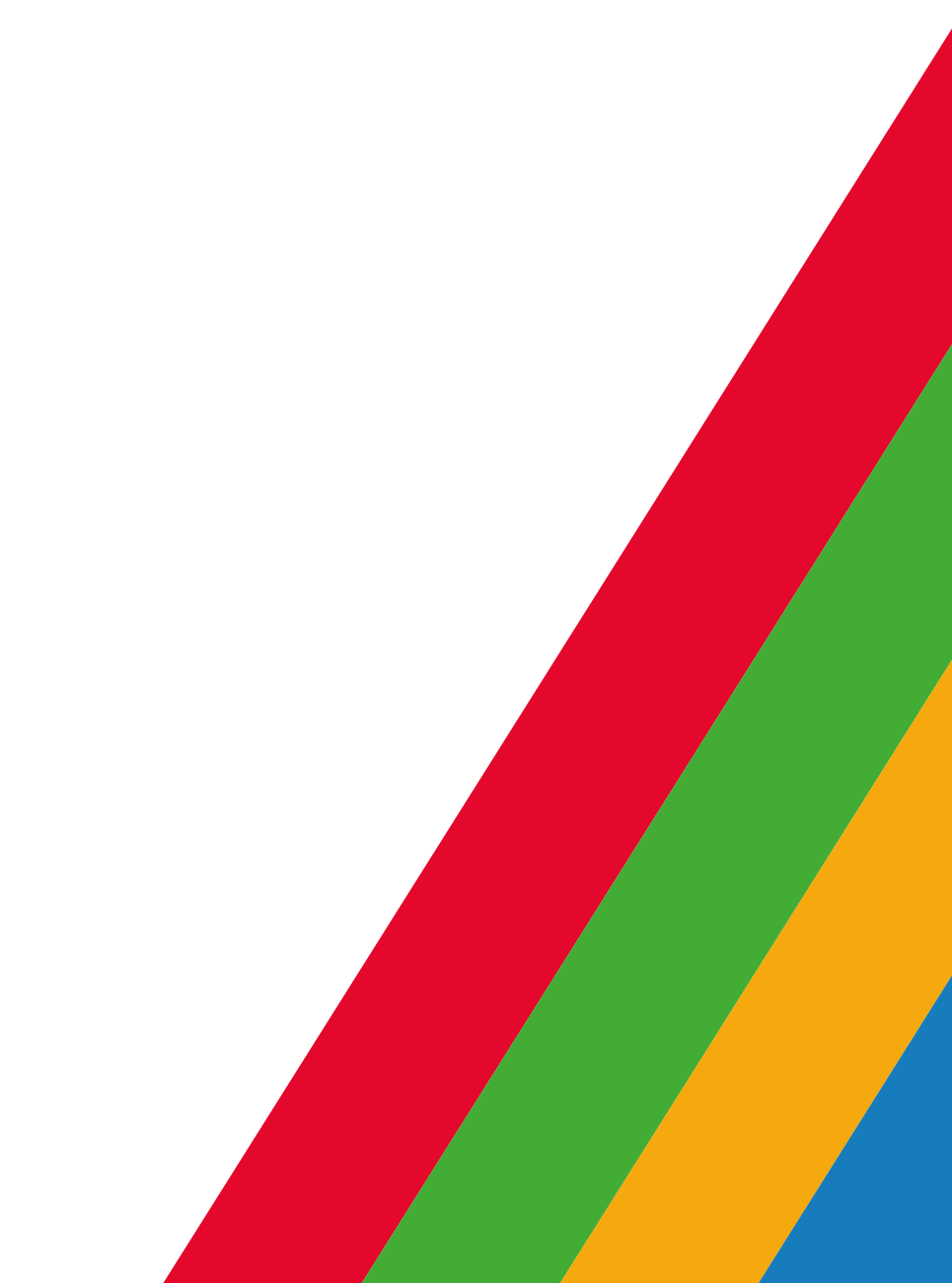 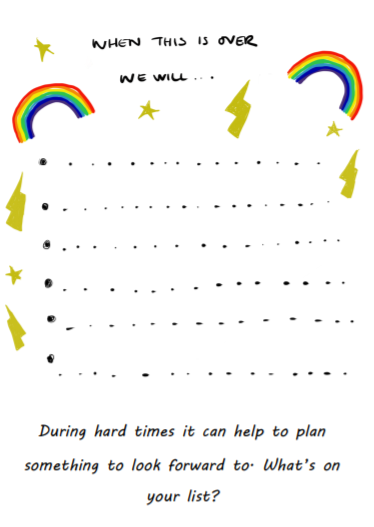 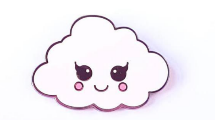 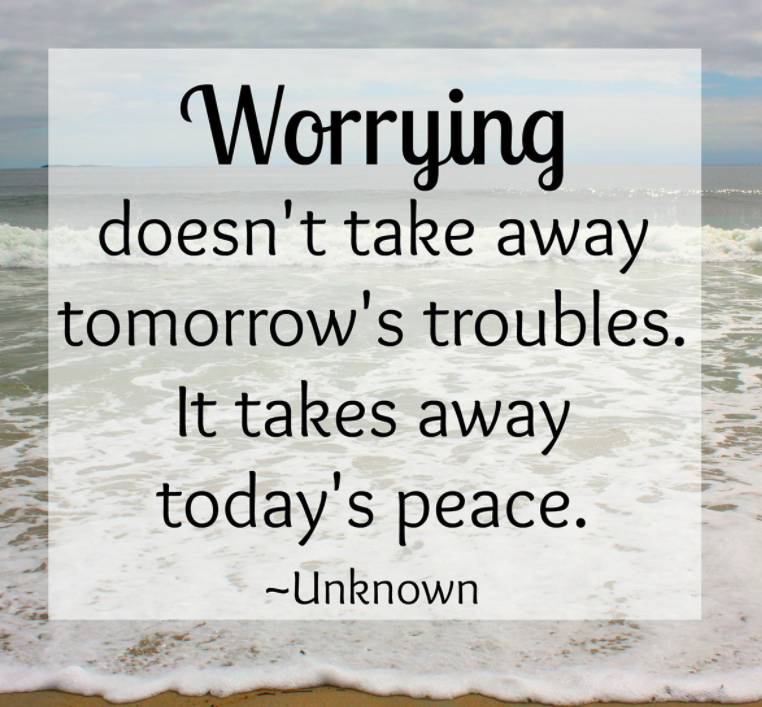 ‘Keep your face always towards the sunshine, and shadows will fall behind you’ …….
Walt Whitman
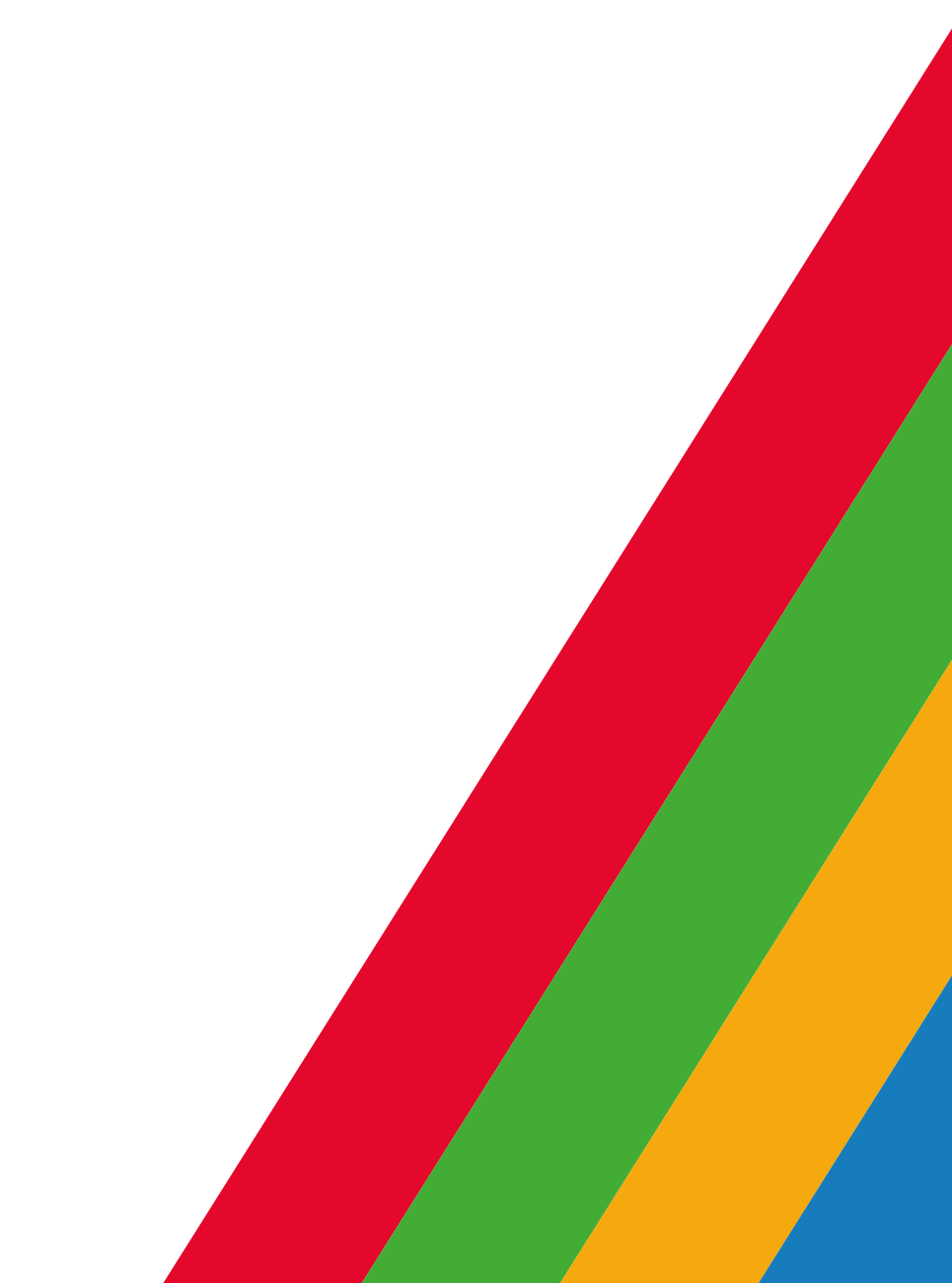 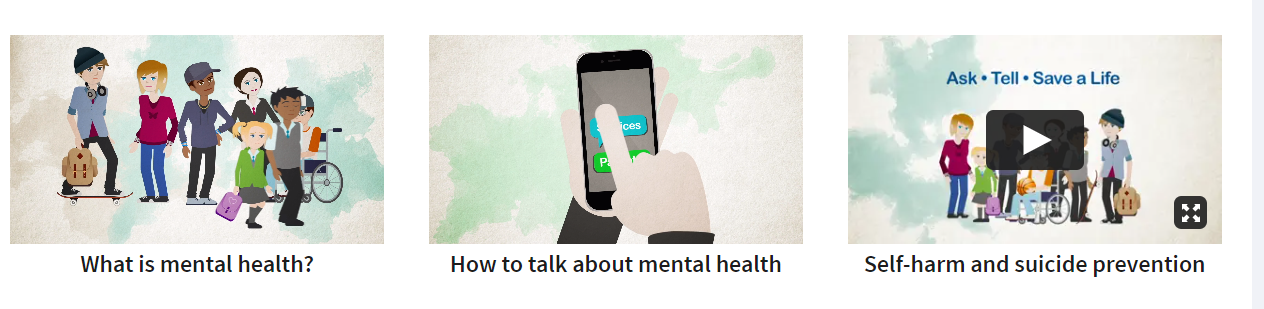 We all have mental health, and everyone has a part to play in supporting Children and Young People’s mental health and keeping them safe.
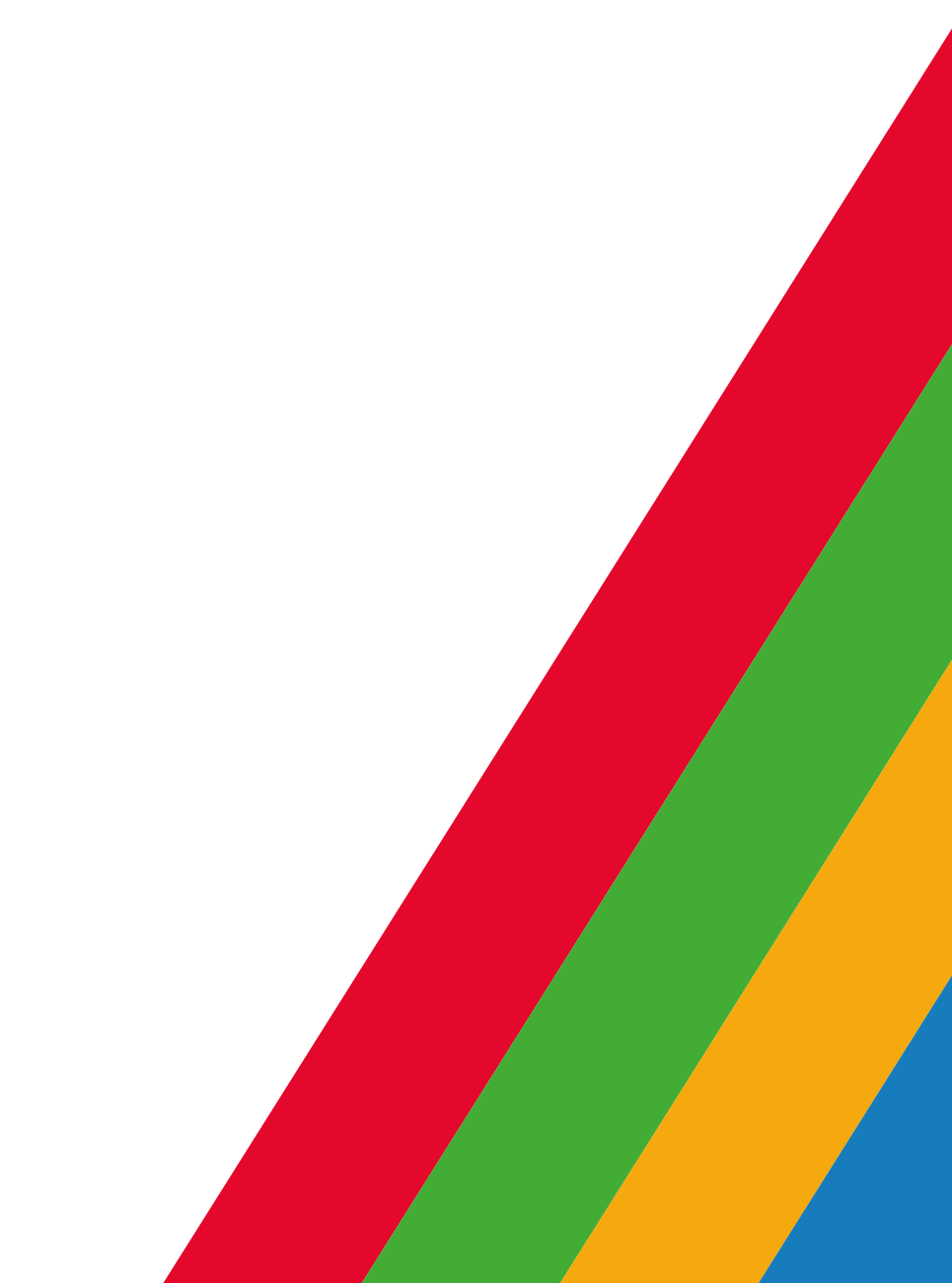 https://learn.nes.nhs.scot/33734/mental-health-improvement-and-prevention-of-self-harm-and-suicide/informed-level-resources
Newsletter
Promoting Positive Mental Health at Marshfields
Designated webpage for Mental Health
Contact details of staff who can offer support
Links for help, advice and support
Newsletter
Up to date information 
Training (including a copy of this PowerPoint for future reference
Links to Mental Health Policy 
Children’s Mental Health Week (1st – 7th February)
Mental Health training for all staff
Connected Communities project
Therapeutic Interventions
Governor with oversight for MH
Student MH advocates
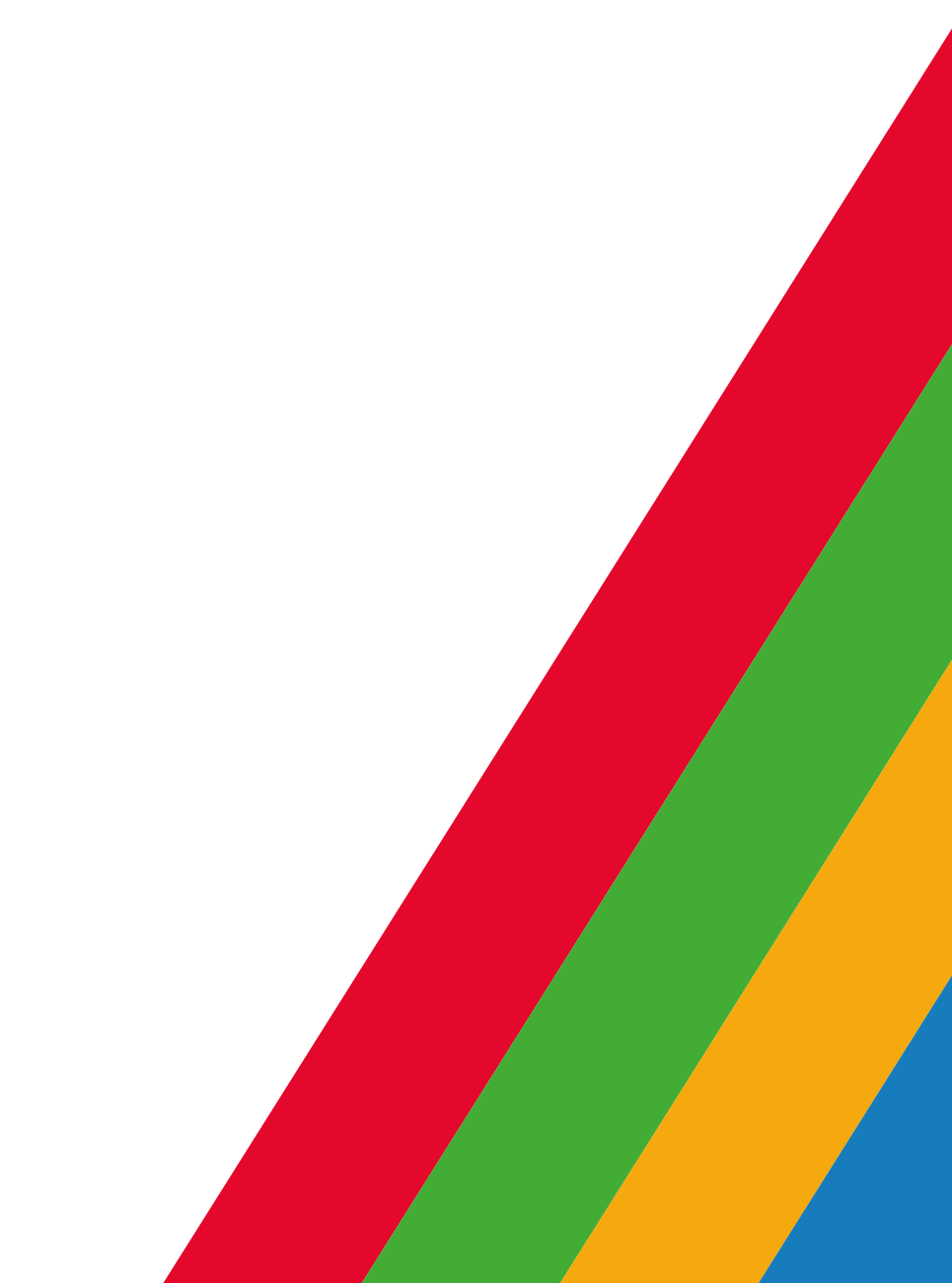 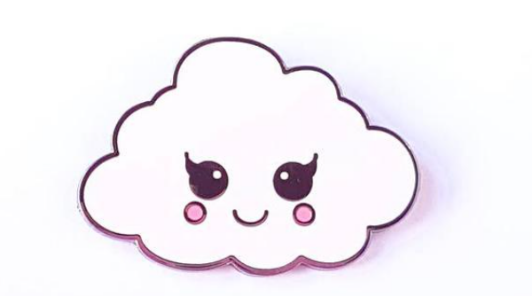 Further advice
Further advice
Further advice
References
Young Minds.org. The Mental Health Emergency.  How has the coronavirus pandemic impacted on our mental health. https://www.mind.org.uk/media-a/5929/the-mental-health-emergency_a4_final.pdf? 
SCLD (June, 2020).  The Impact of Coronavirus on People with Learning Disabilties and their Parents, Carers and Supporters. https://www.scld.org.uk/wp-content/uploads/2020/06/SCLD-Coronavirus-Report-FINAL.pdf 
Young Minds.org.  Supporting your child during the Coronavirus pandemic. https://youngminds.org.uk/find-help/for-parents/supporting-your-child-during-the-coronavirus-pandemic/
Kooth.  Your online mental health community.  https://www.kooth.com/
Anna Freud (National Centre for Children and Families). https://www.annafreud.org/parents-and-carers/ 
NSPCC.  Supporting Children & Young People’s Mental  Health. https://learning.nspcc.org.uk/news/2020/april/supporting-children-young-people-mental-health 
The very well family.  How parents can deal with the stress of virtual education. https://www.verywellfamily.com/how-parents-can-deal-with-the-stress-of-virtual-education-5077955 
Stem4. Supporting positive mental health in teenagers. https://stem4.org.uk/ 
Sweet, C. (2017). The Anxiety Journal.  London:Boxtree
Turus Learn (2021).  Mental Health Improvement, and prevention of self-harm and suicide. https://learn.nes.nhs.scot/33734/mental-health-improvement-and-prevention-of-self-harm-and-suicide/informed-level-resources
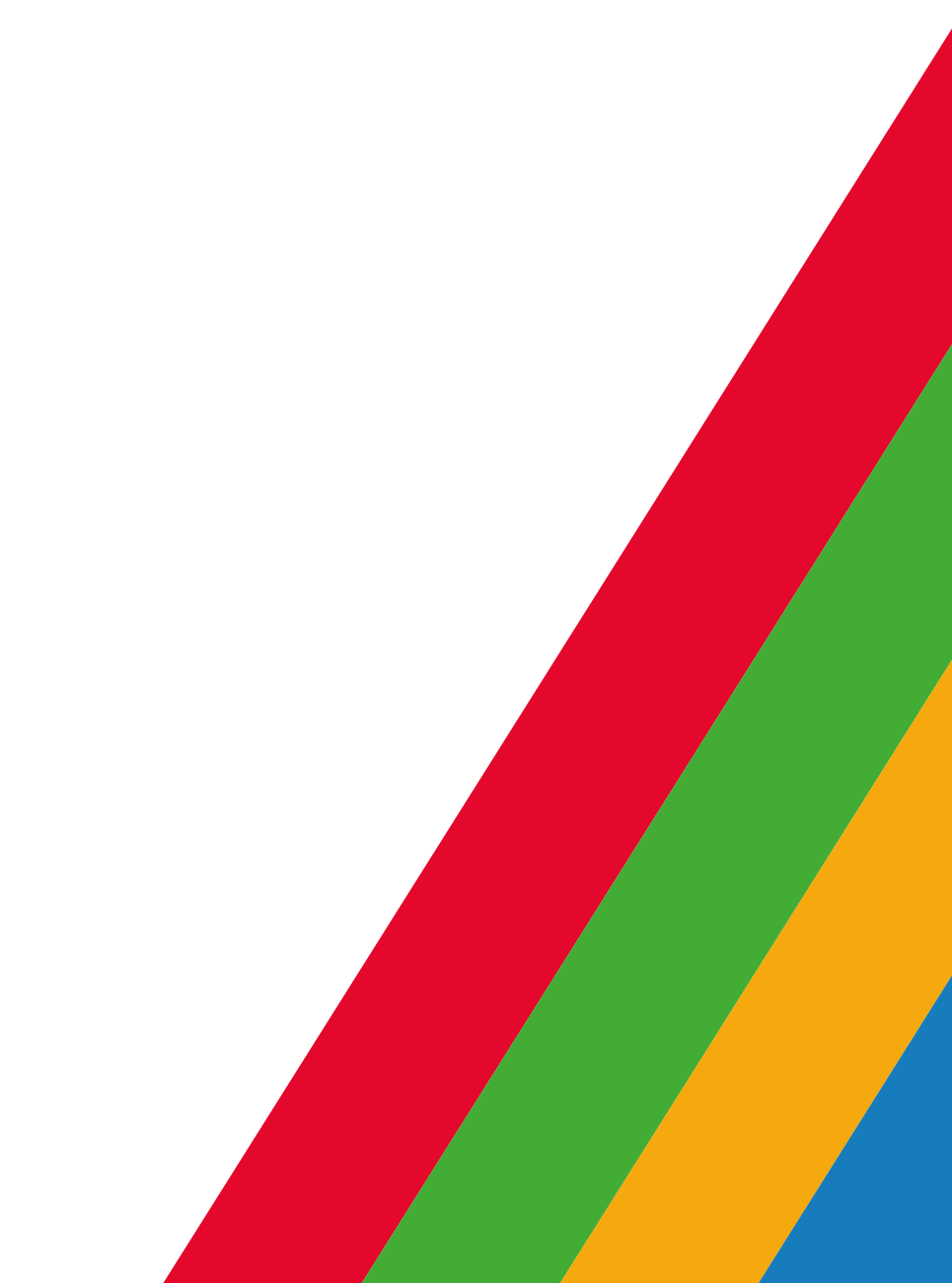 Any questions, or if you feel you need help and support with any issues you or your family may have, please do not hesitate to get in contact
office@marshfields-sch.co.uk
debbiedrane@marshfields-sch.co.uk
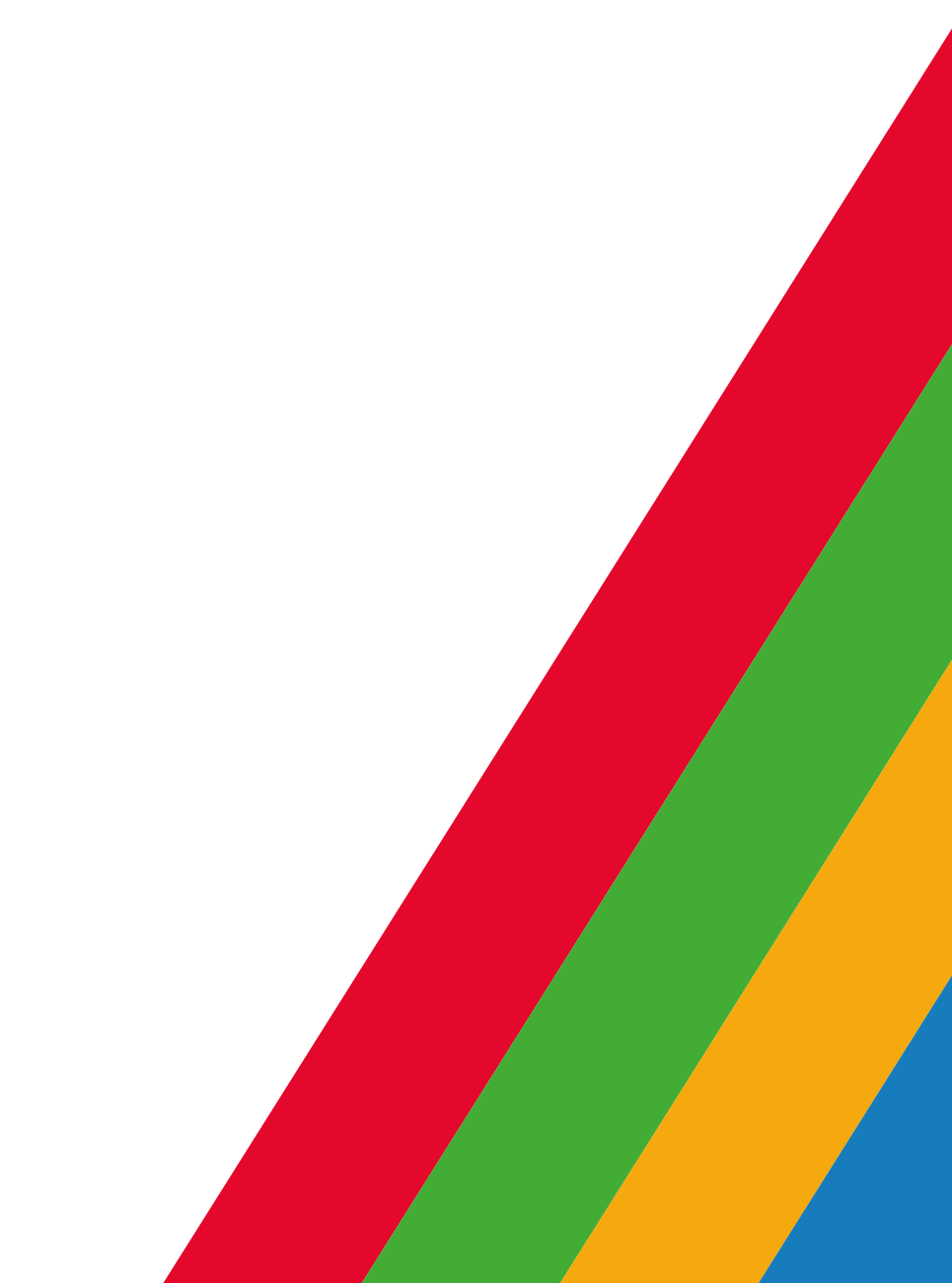